I MITICI MICI
I.C. A. Gatto
RISULTATI RAGGIUNTI CON L’IMPLEMENTAZIONE DELLE ATTIVITA’ IN TERMINI QUANTITATIVI
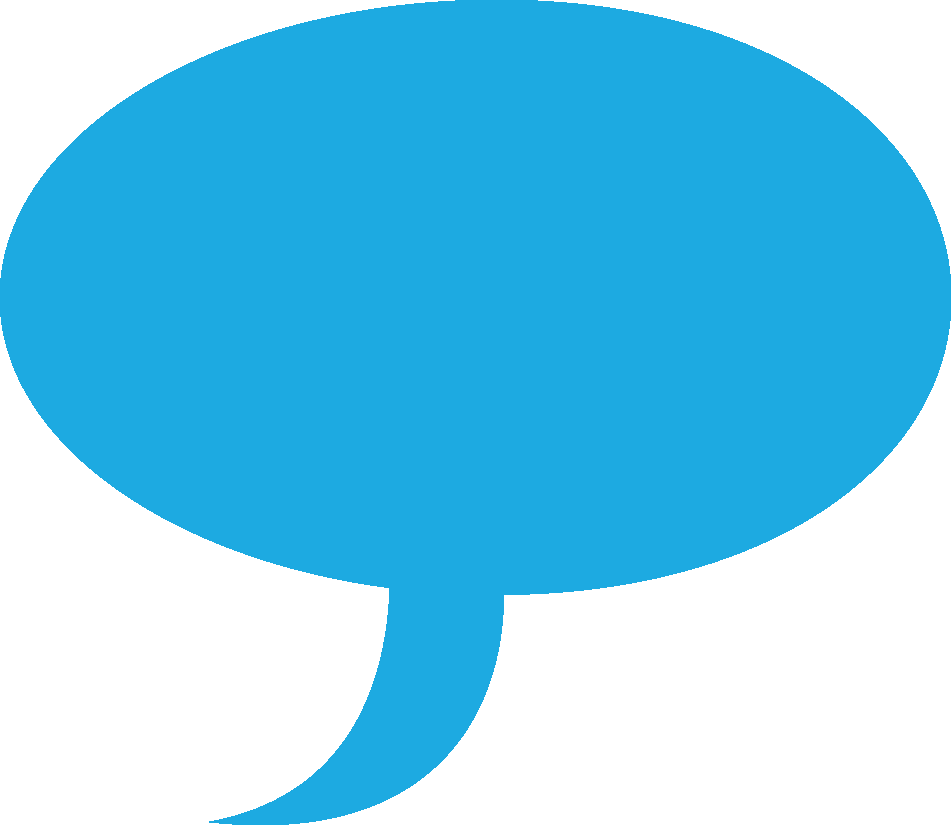 468
Persone hanno cambiato le loro abitudini grazie al tuo contributo
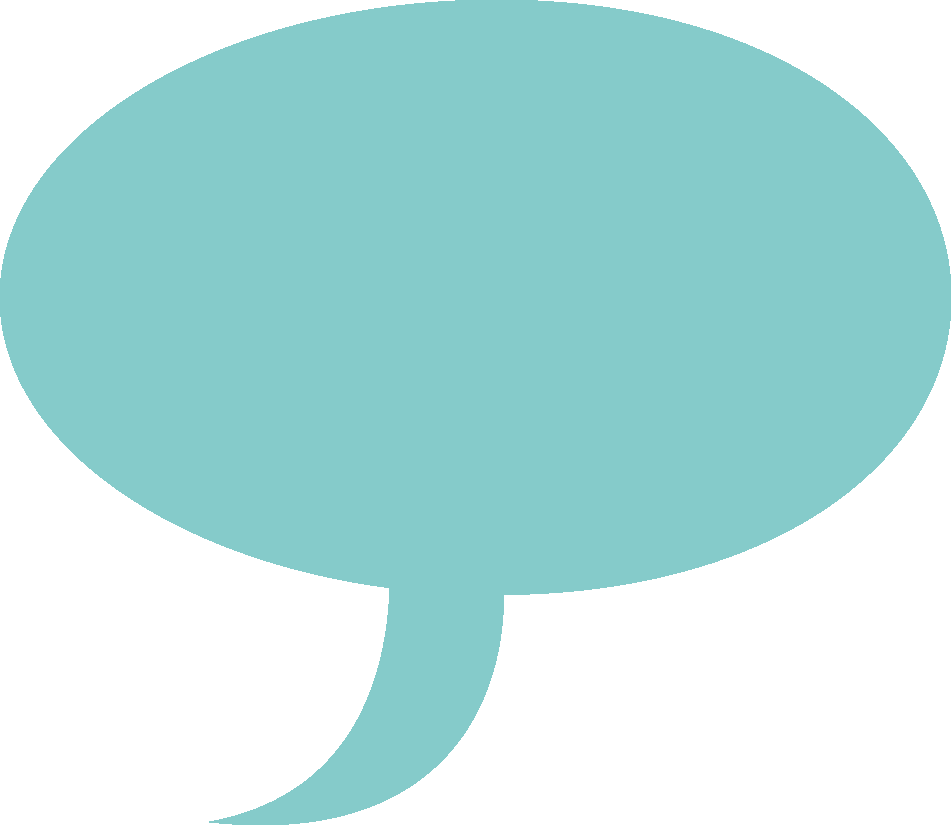 Attraverso le sfide e le attività la tua squadra ha raggiunto 3225 persone
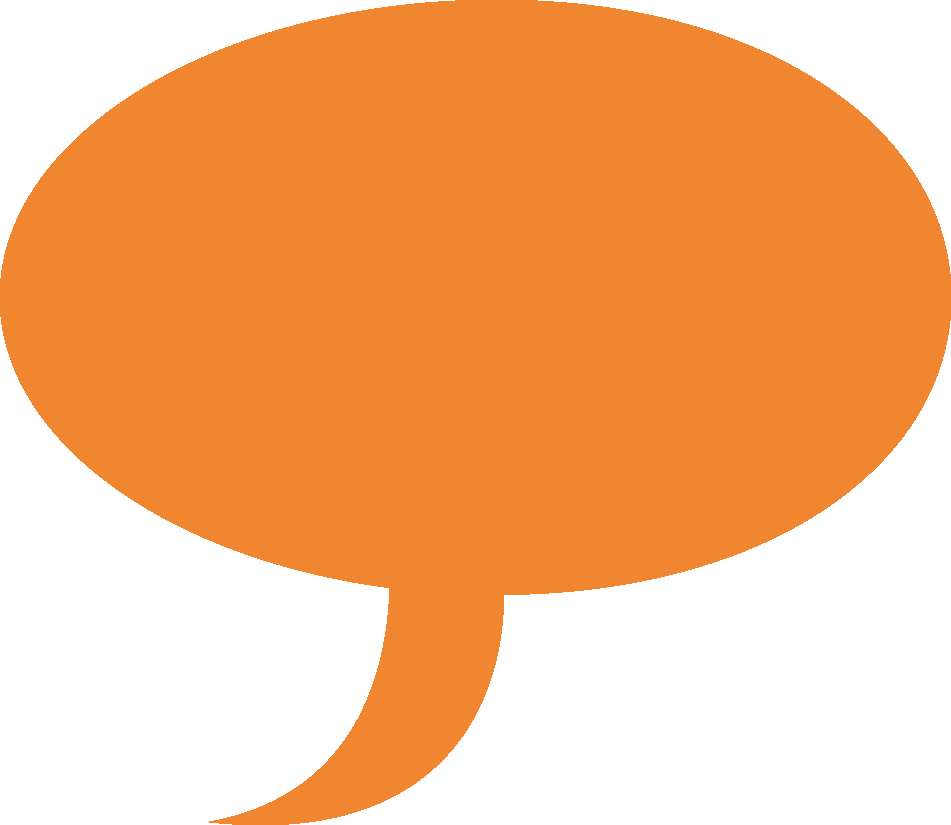 La tua squadra è riuscita a coinvolgere 1018 persone nelle attività e nelle campagne di sensibilizzazione al risparmio idrico
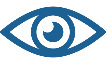 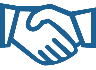 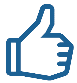 2
RISULTATI RAGGIUNTI CON IL FESTIVAL IN TERMINI QUANTITATIVI
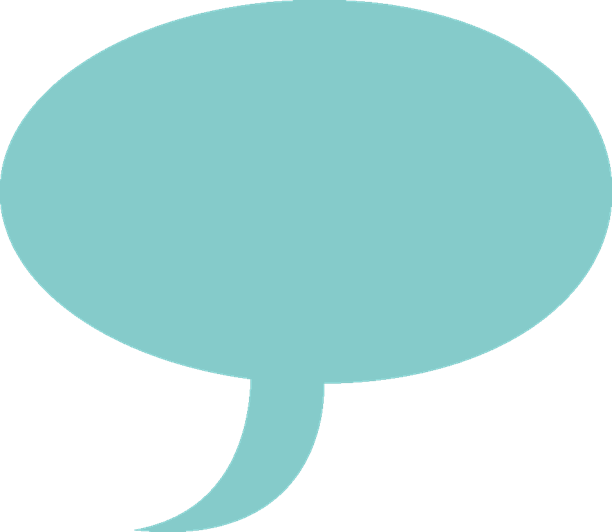 Attraverso le sfide e le attività la tua squadra ha raggiunto 5700
persone
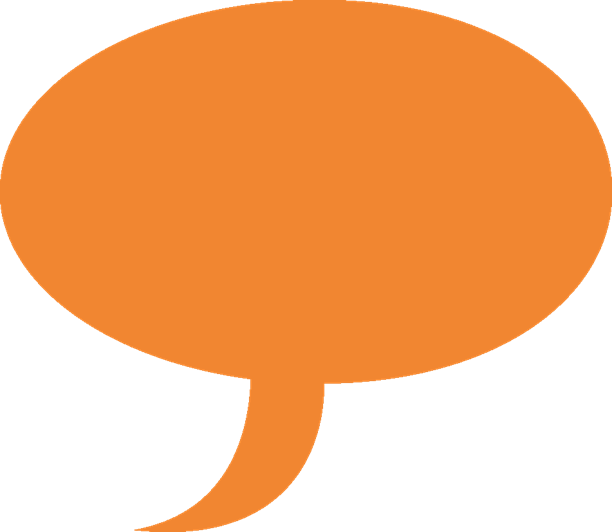 La tua squadra è riuscita a coinvolgere 2000 persone nelle attività e nelle campagne di sensibilizzazione al risparmio idrico
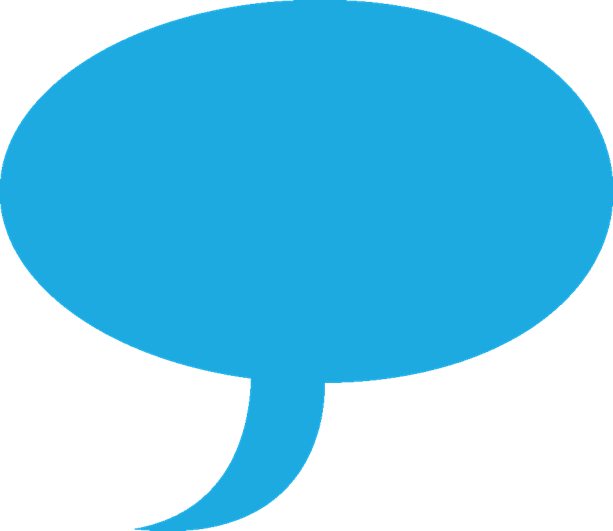 520
Persone hanno cambiato le loro abitudini grazie al tuo contributo
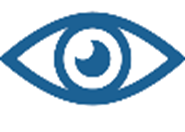 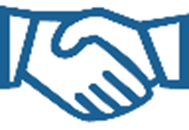 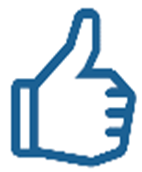 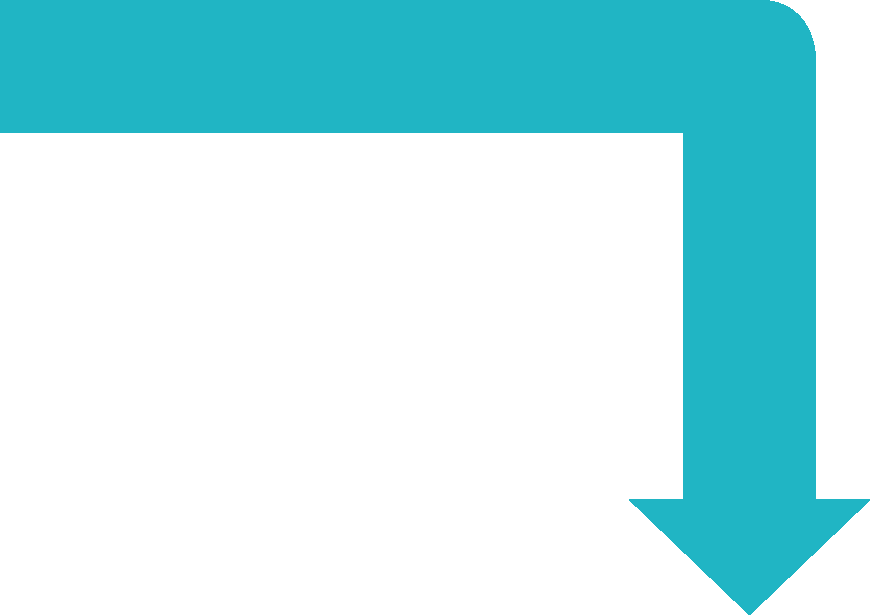 15.131.000 LITRI D’ACQUA PER ANNO
LA TUA SQUADRA HA RISPARMIATO
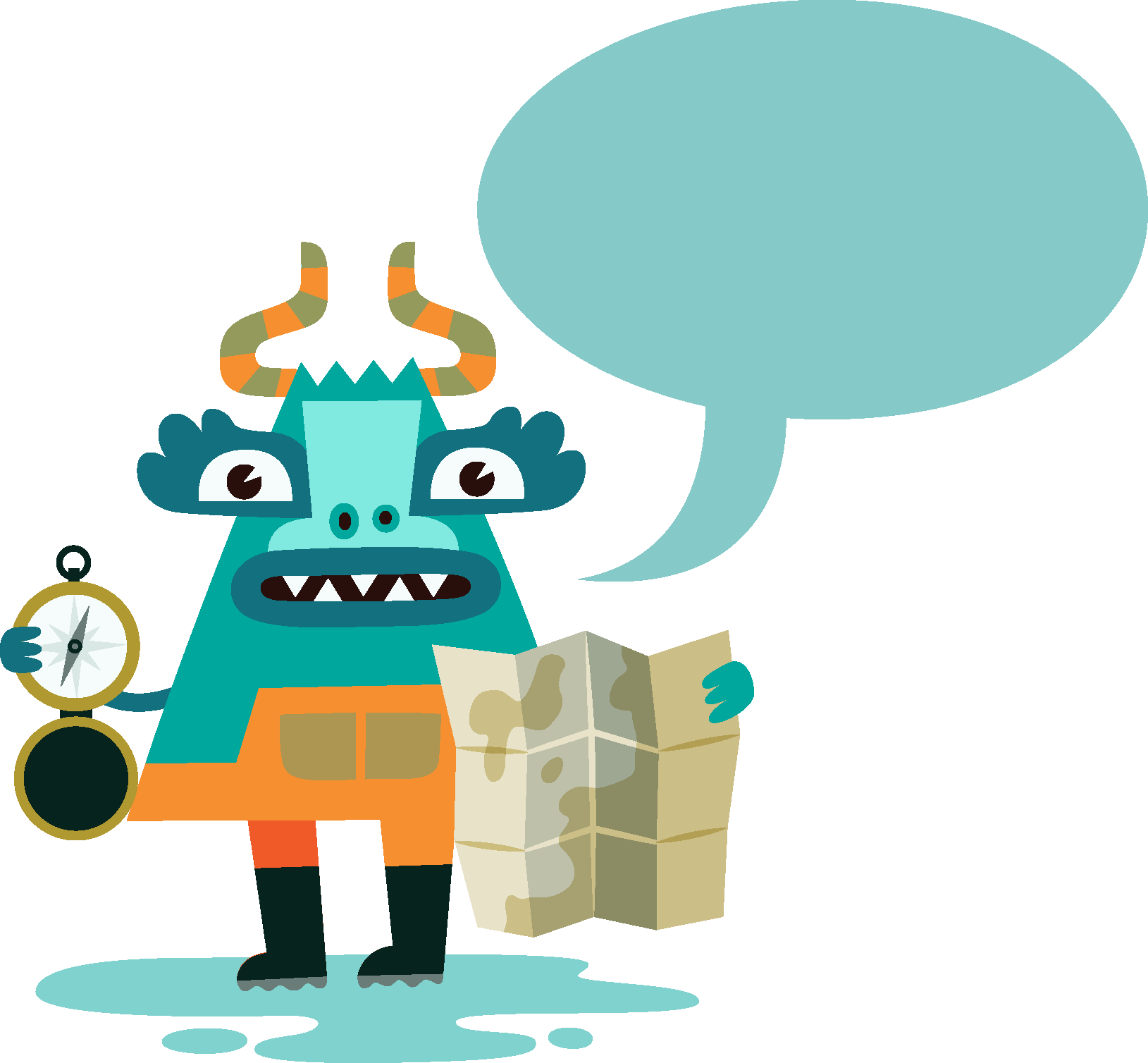 Sufficienti per riempire 151.310 vasche da bagno
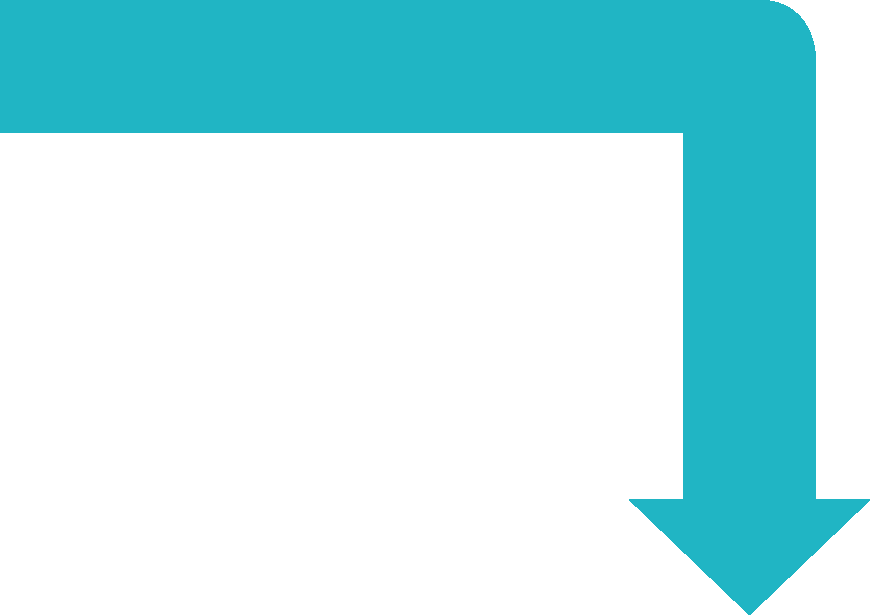 La tua squadra ha risparmiato 5206,5771
Tonnellate di carbone per anno
equivalente alla CO2 prodotta da
			5.224.860 lampadine
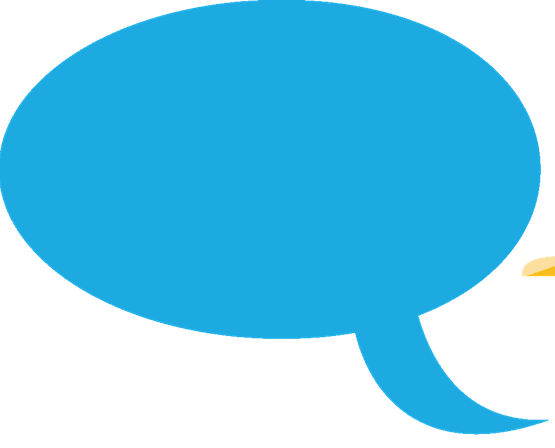 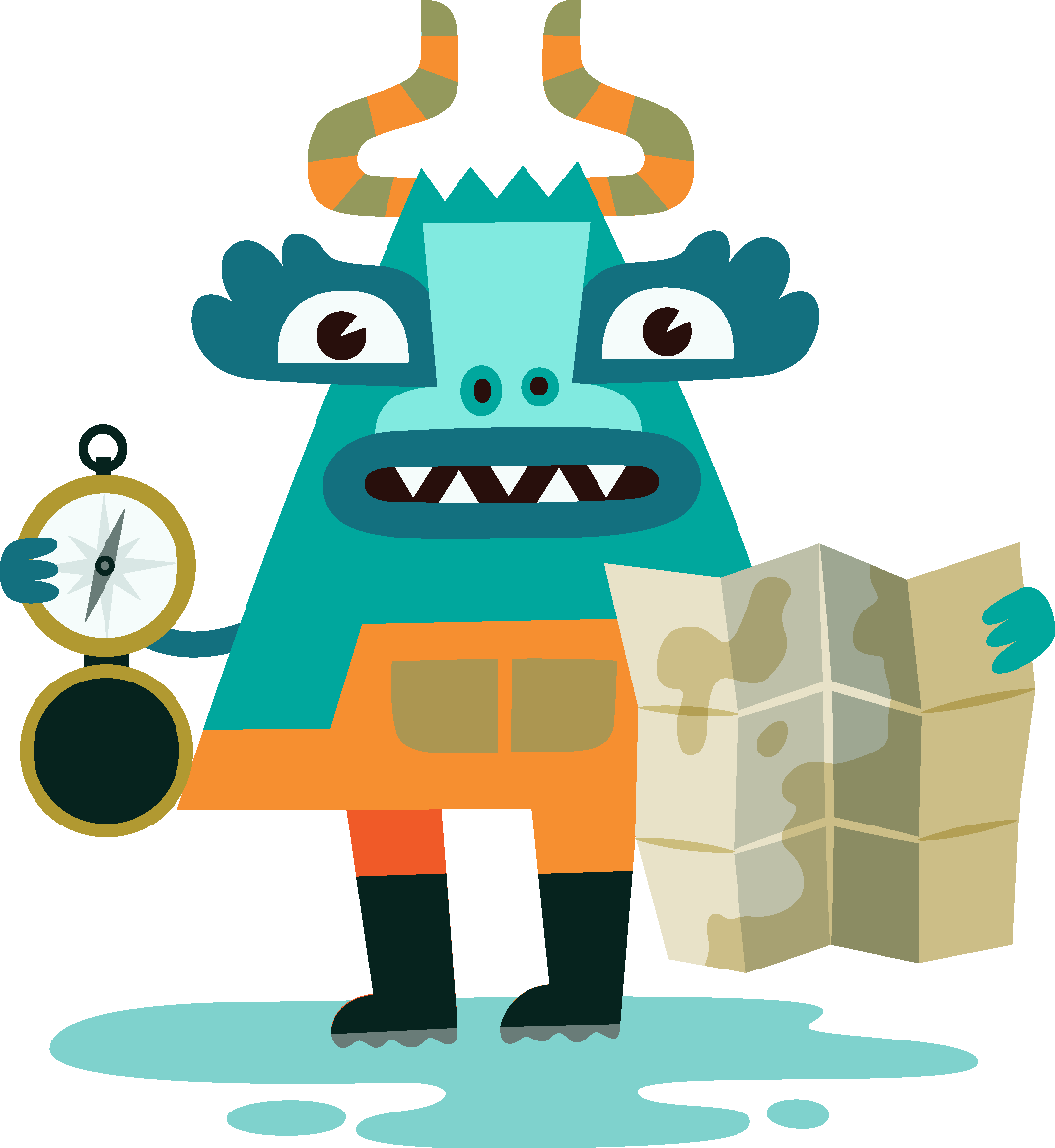 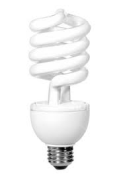 [inserisci qui la foto della squadra]
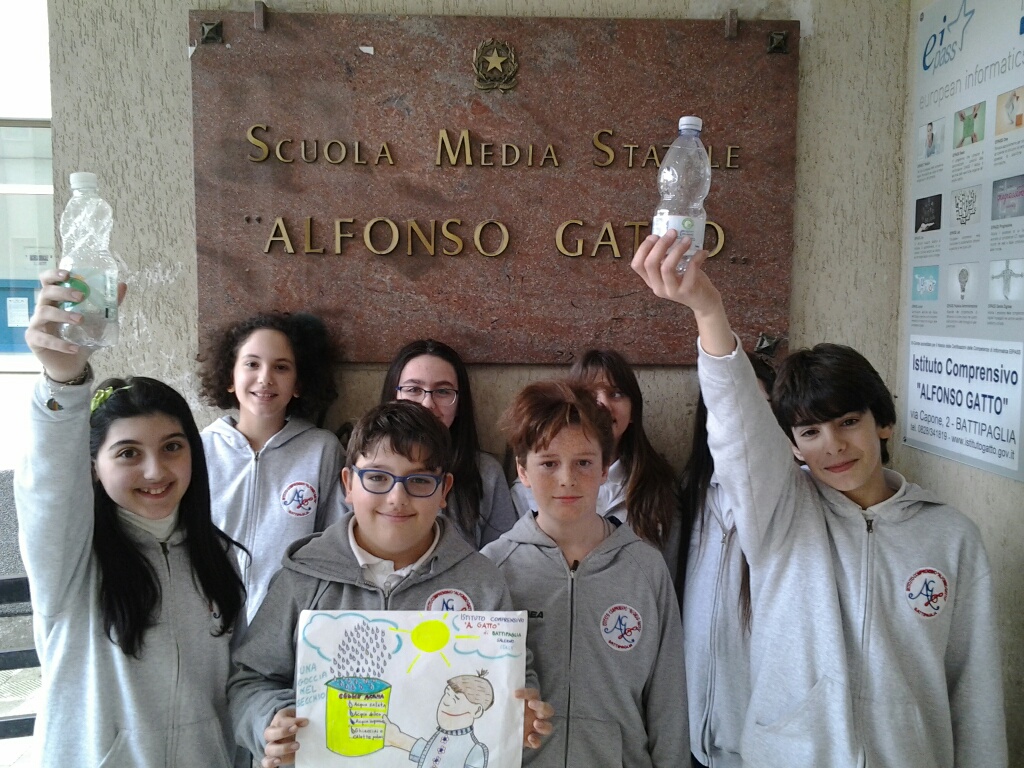 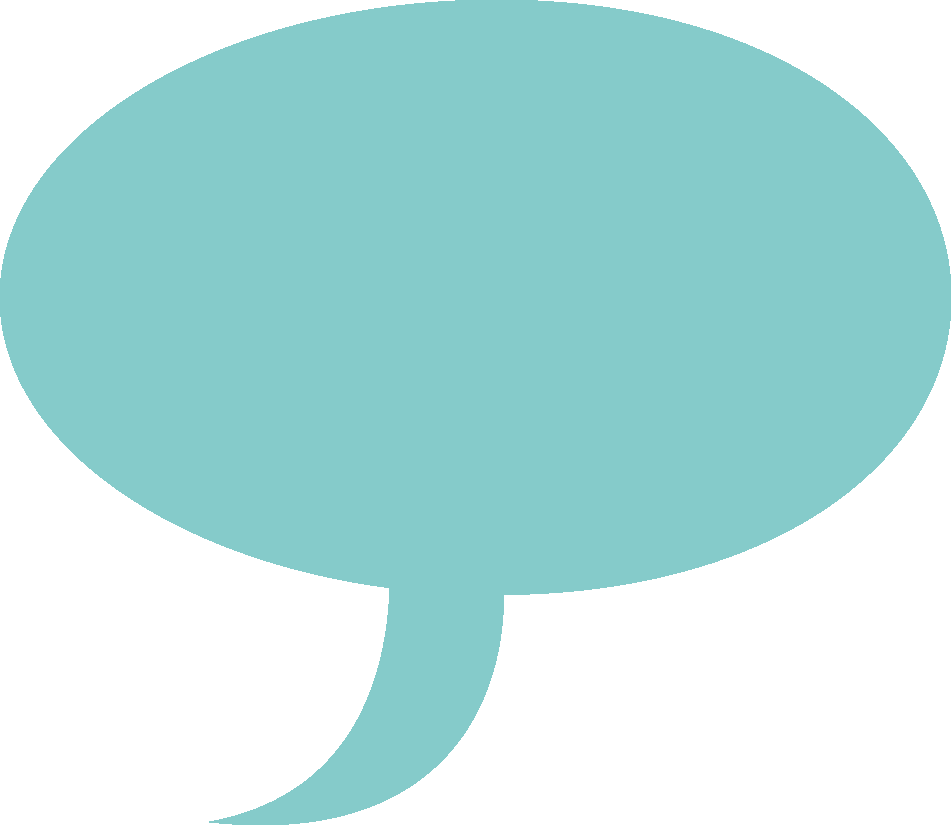 it’s over to you!
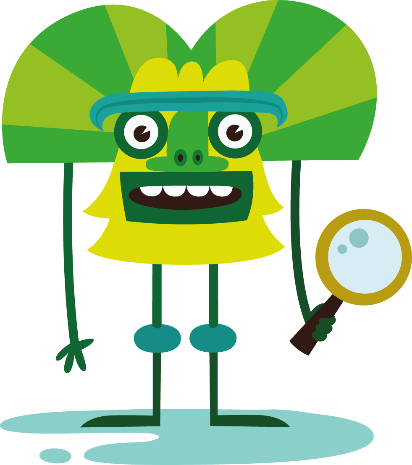 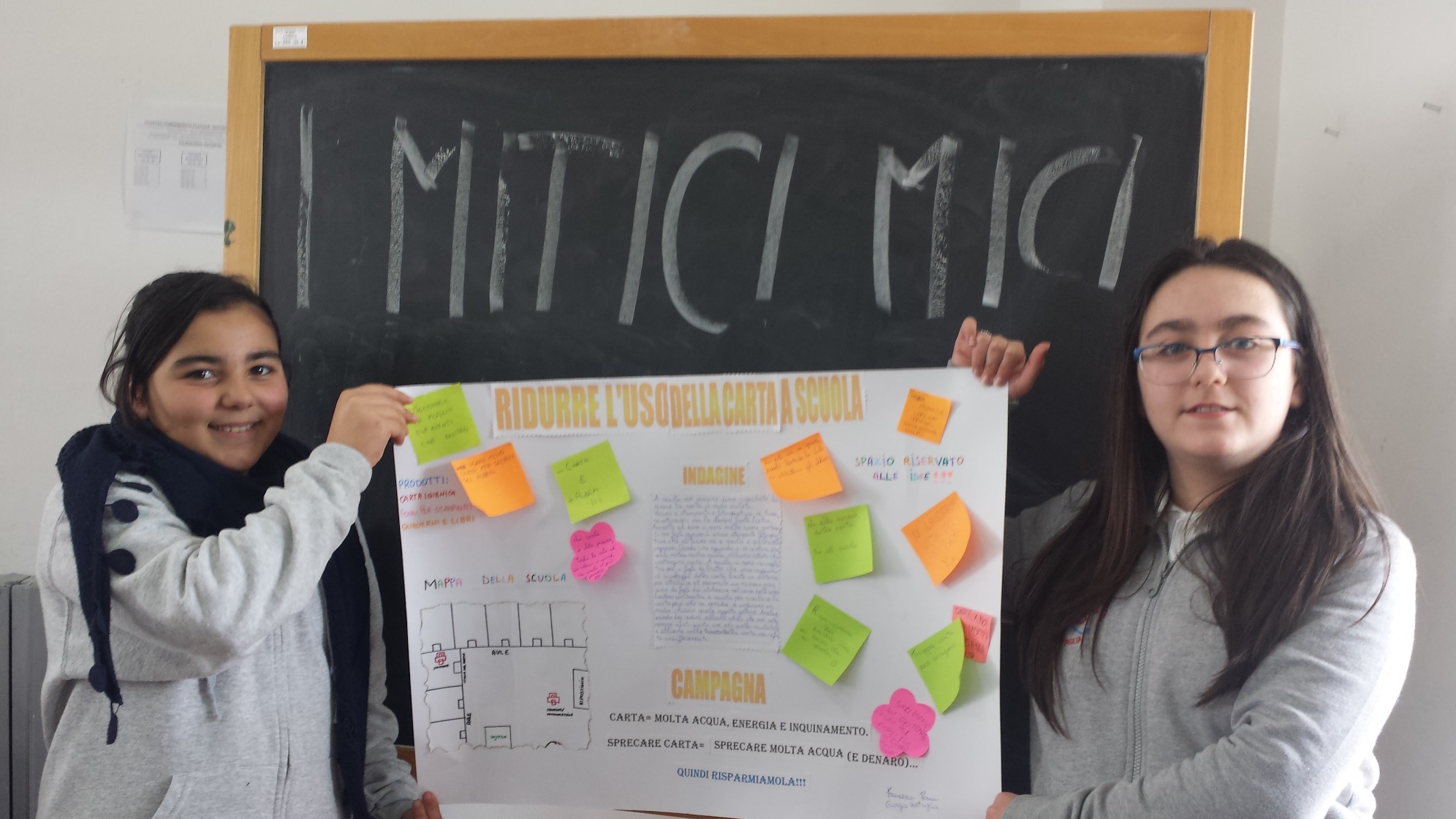 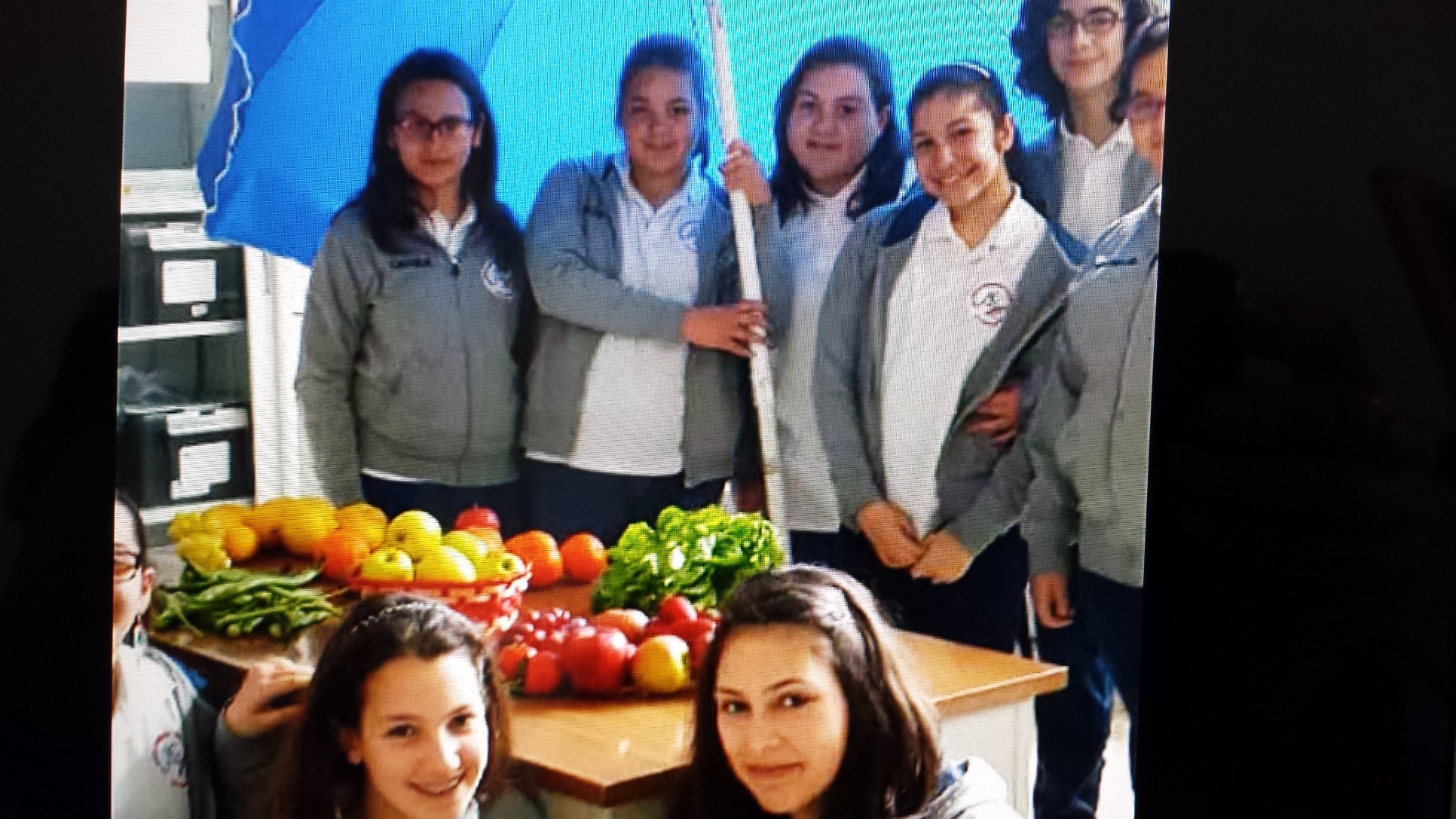 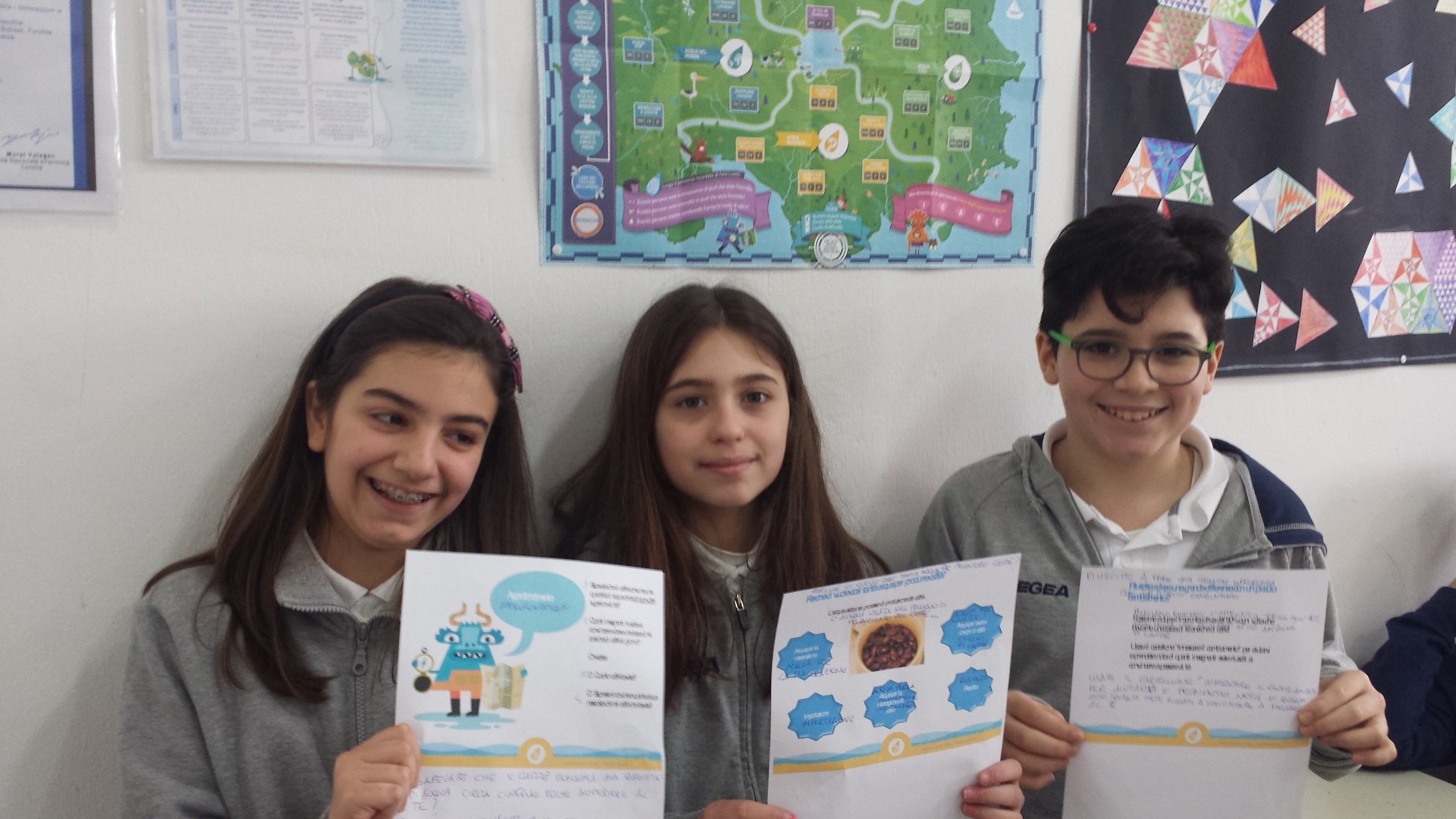 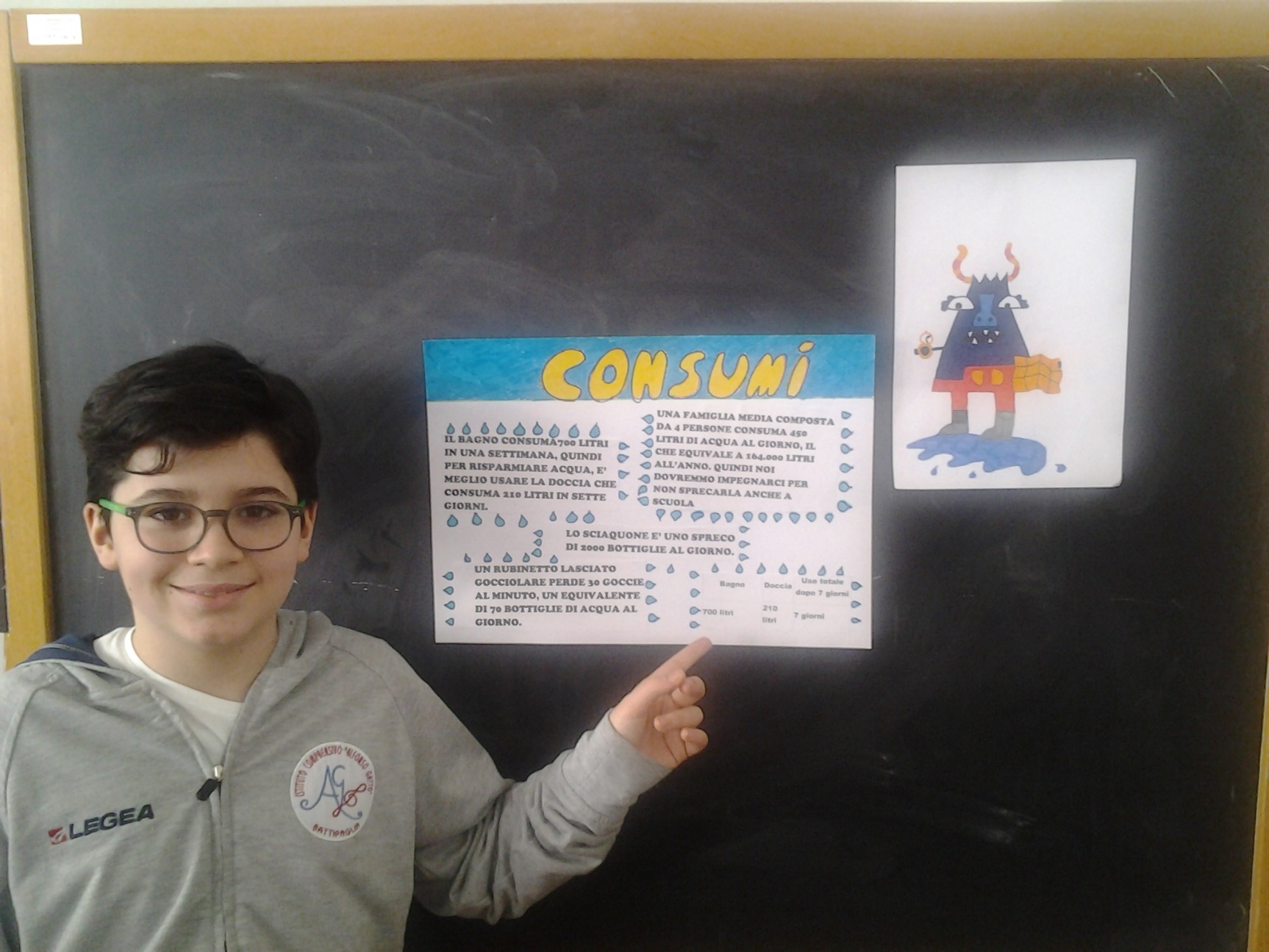 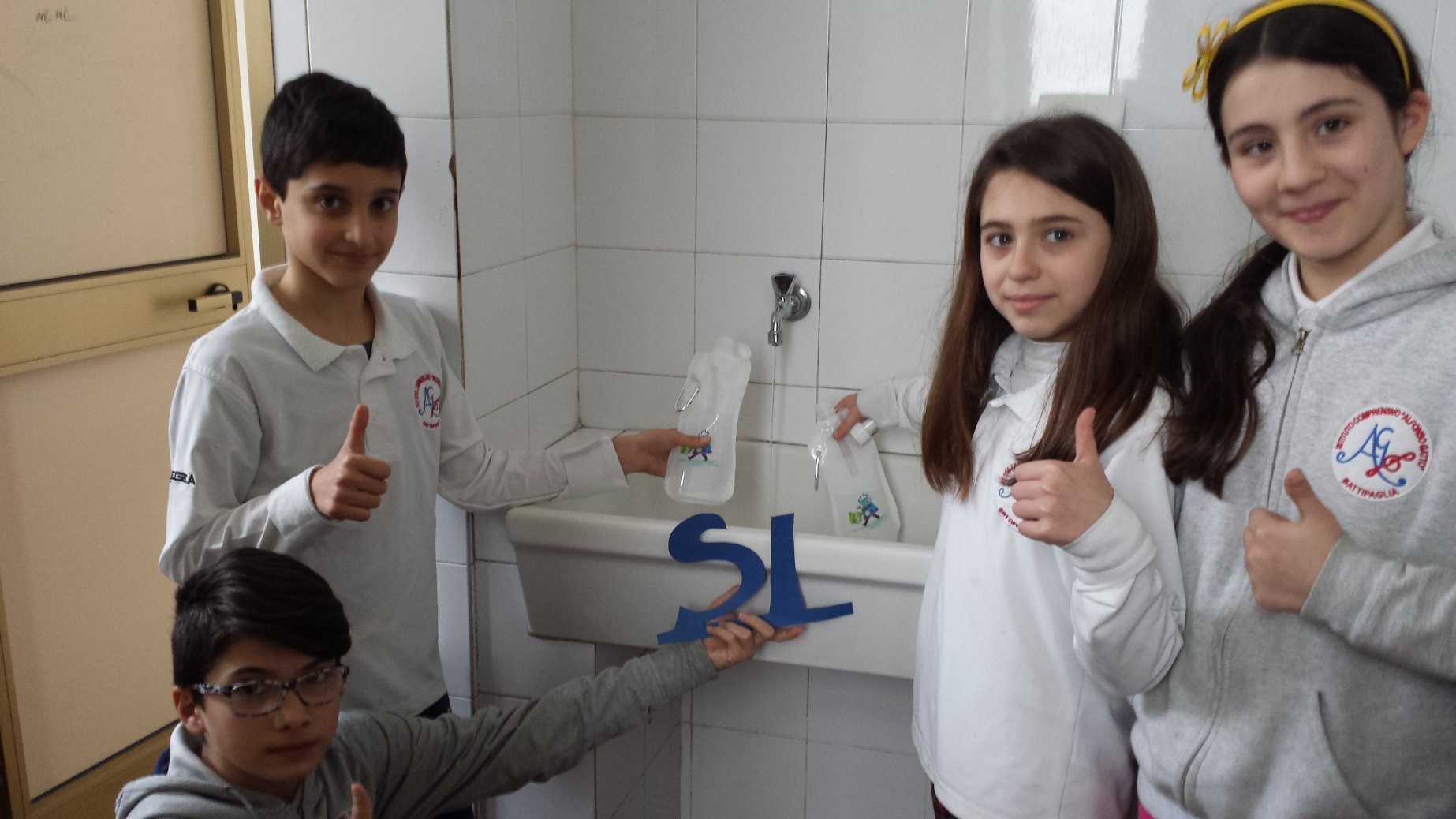 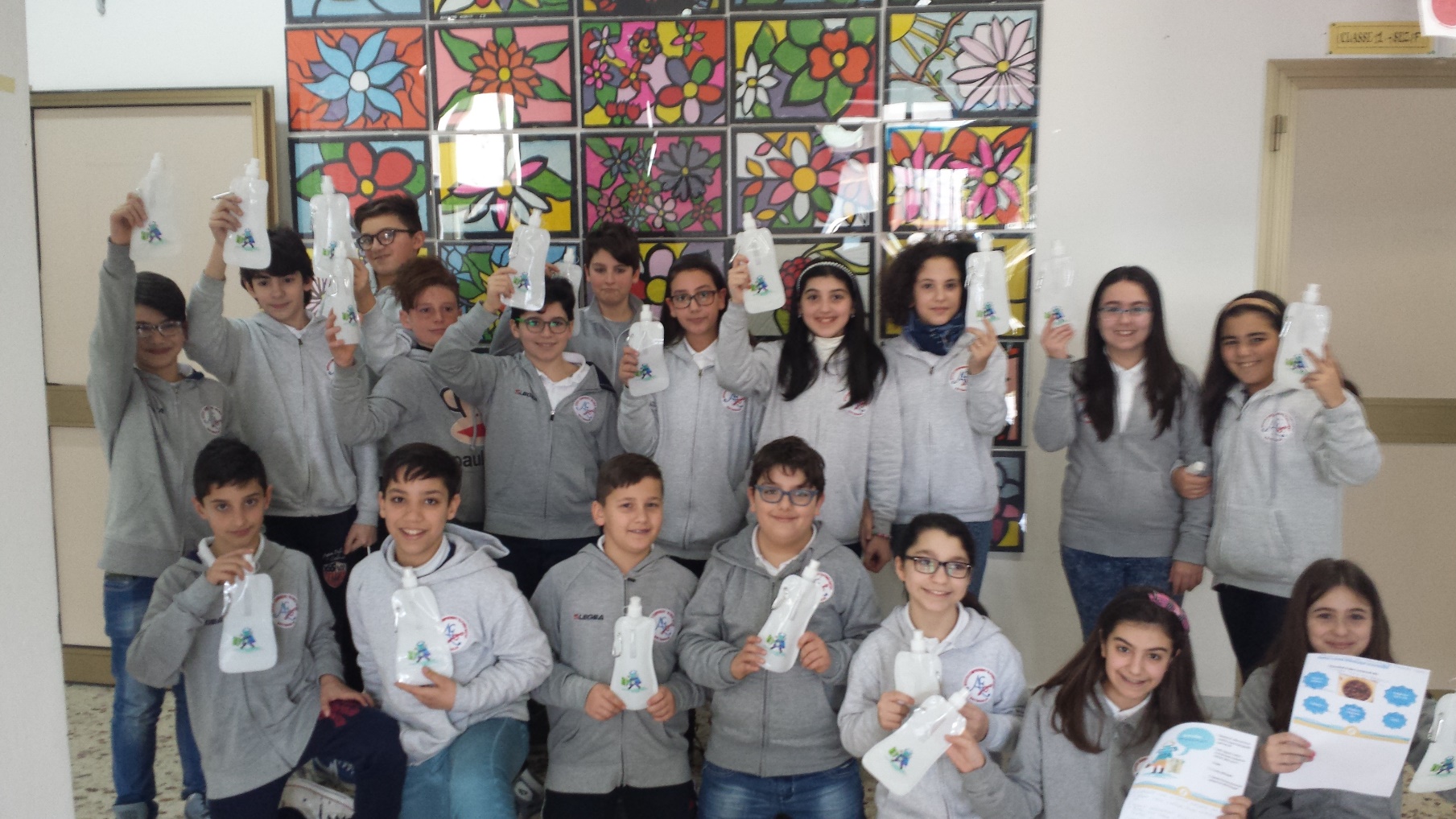 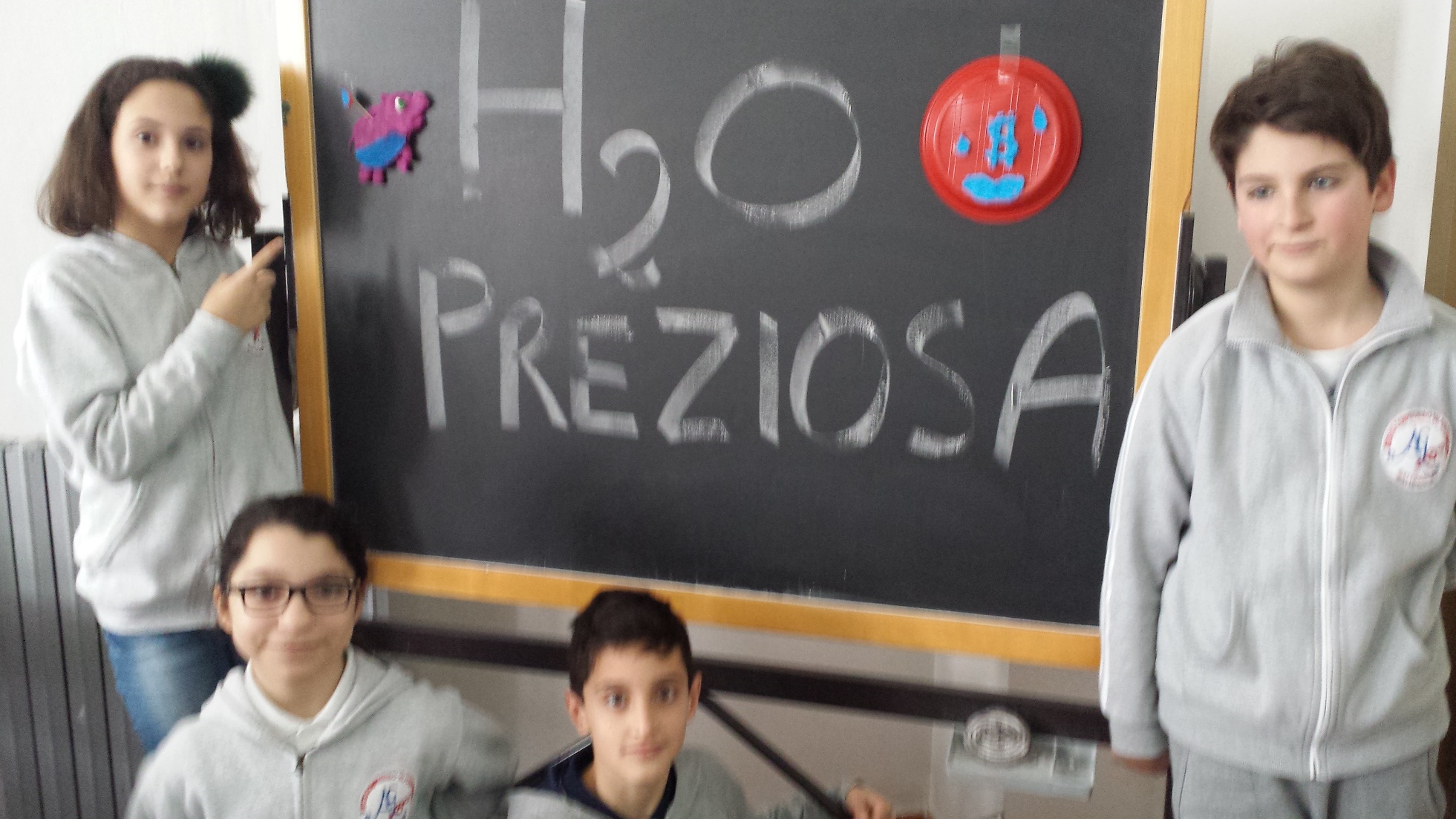 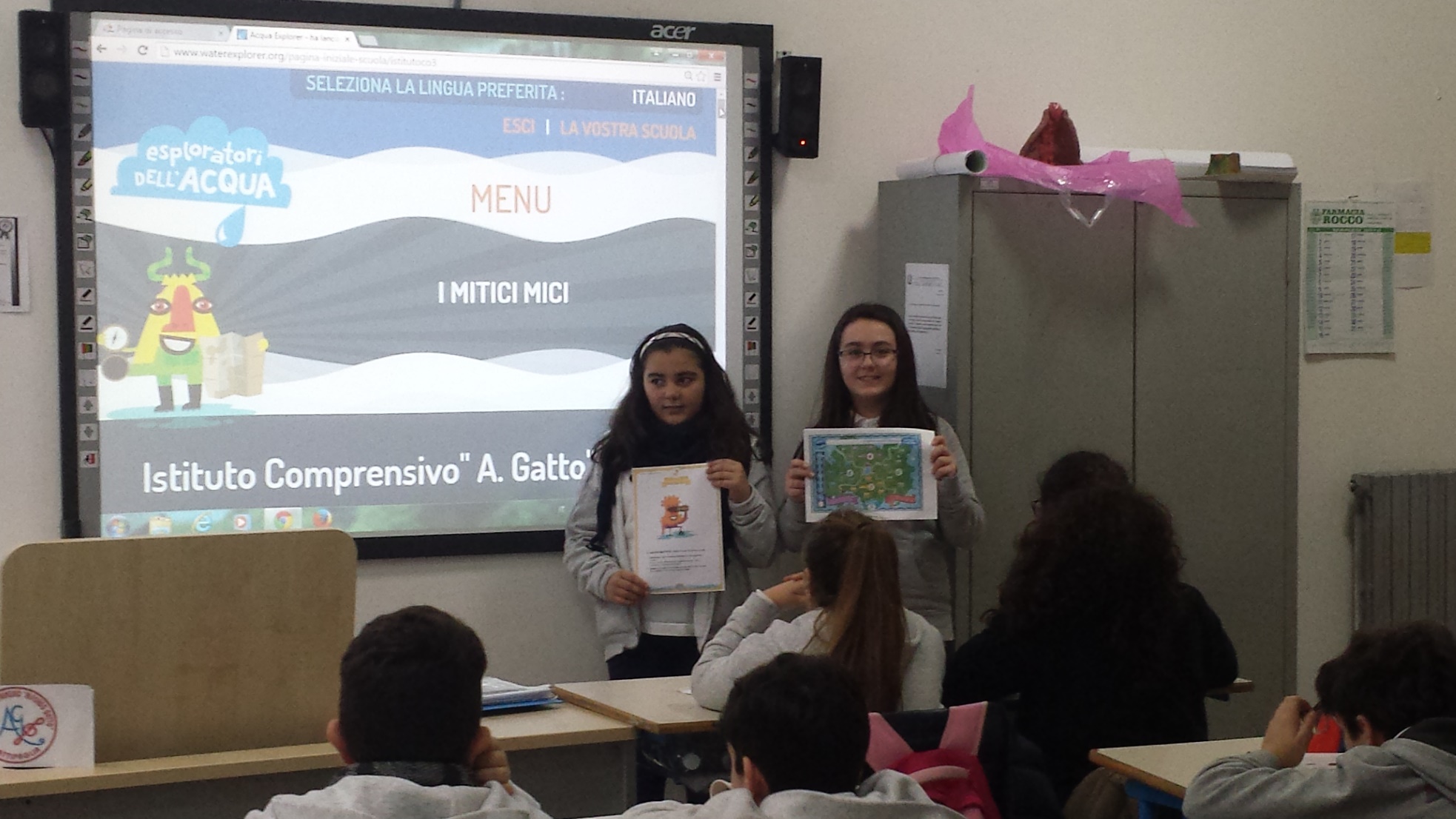 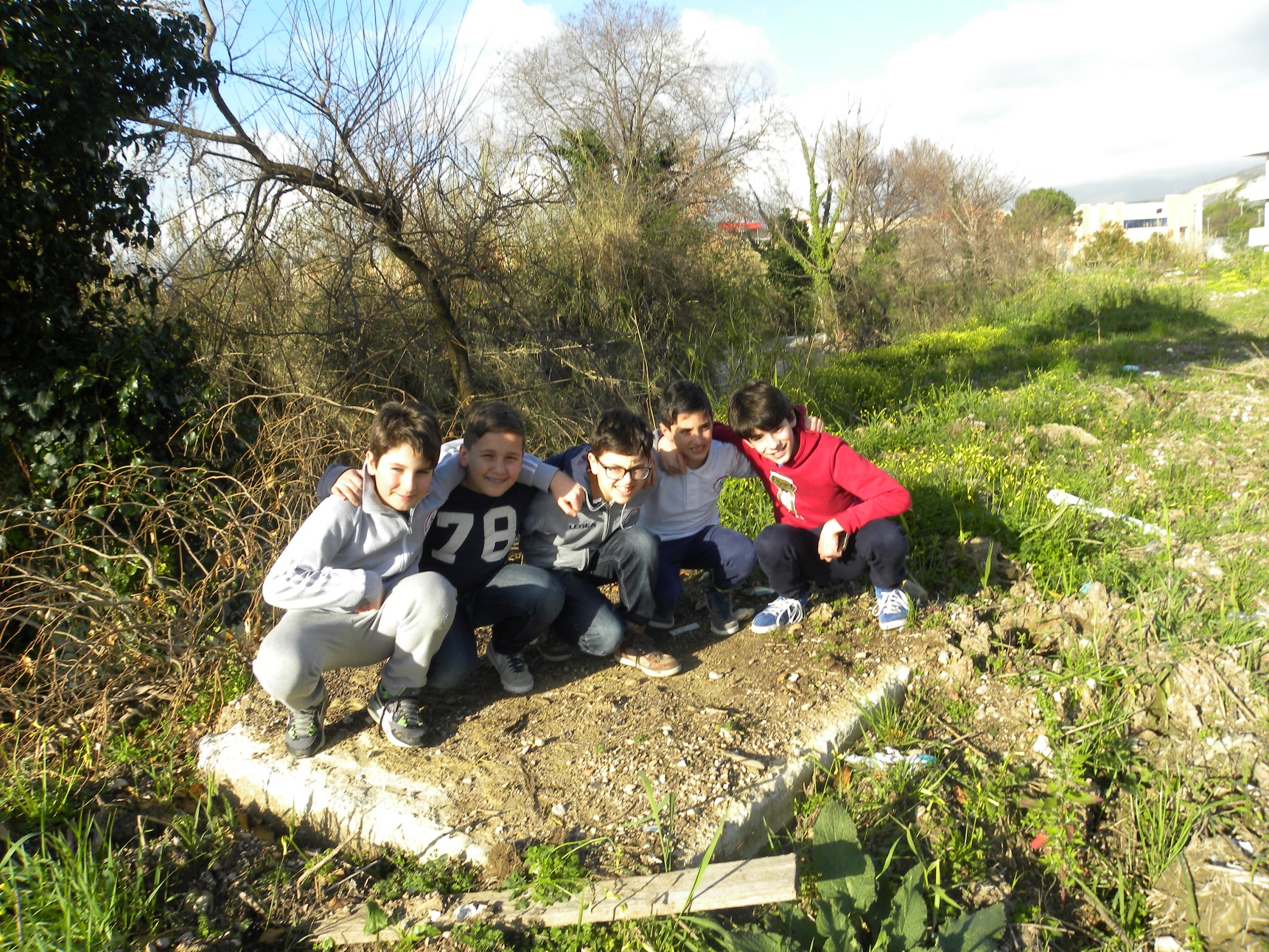 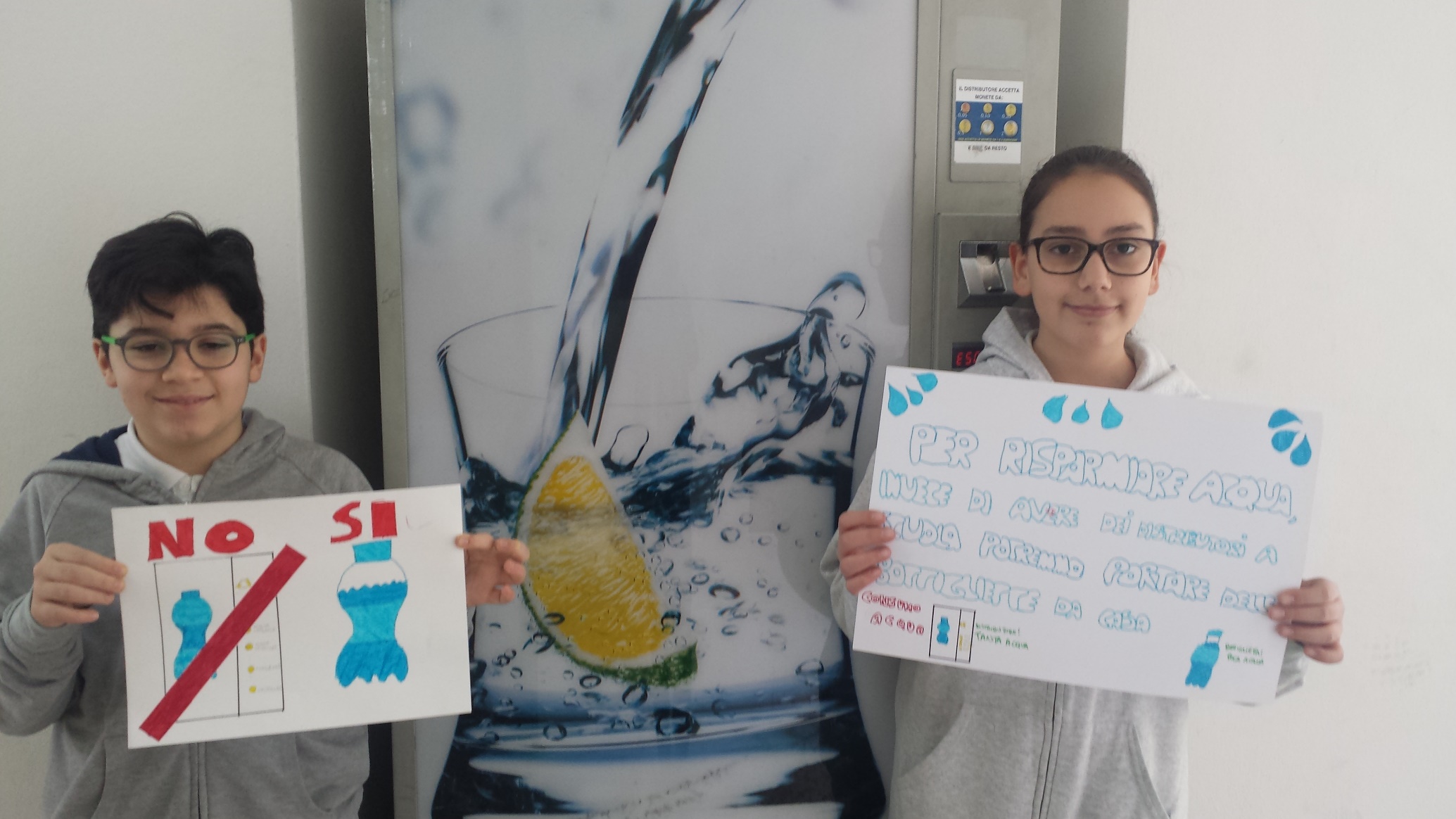 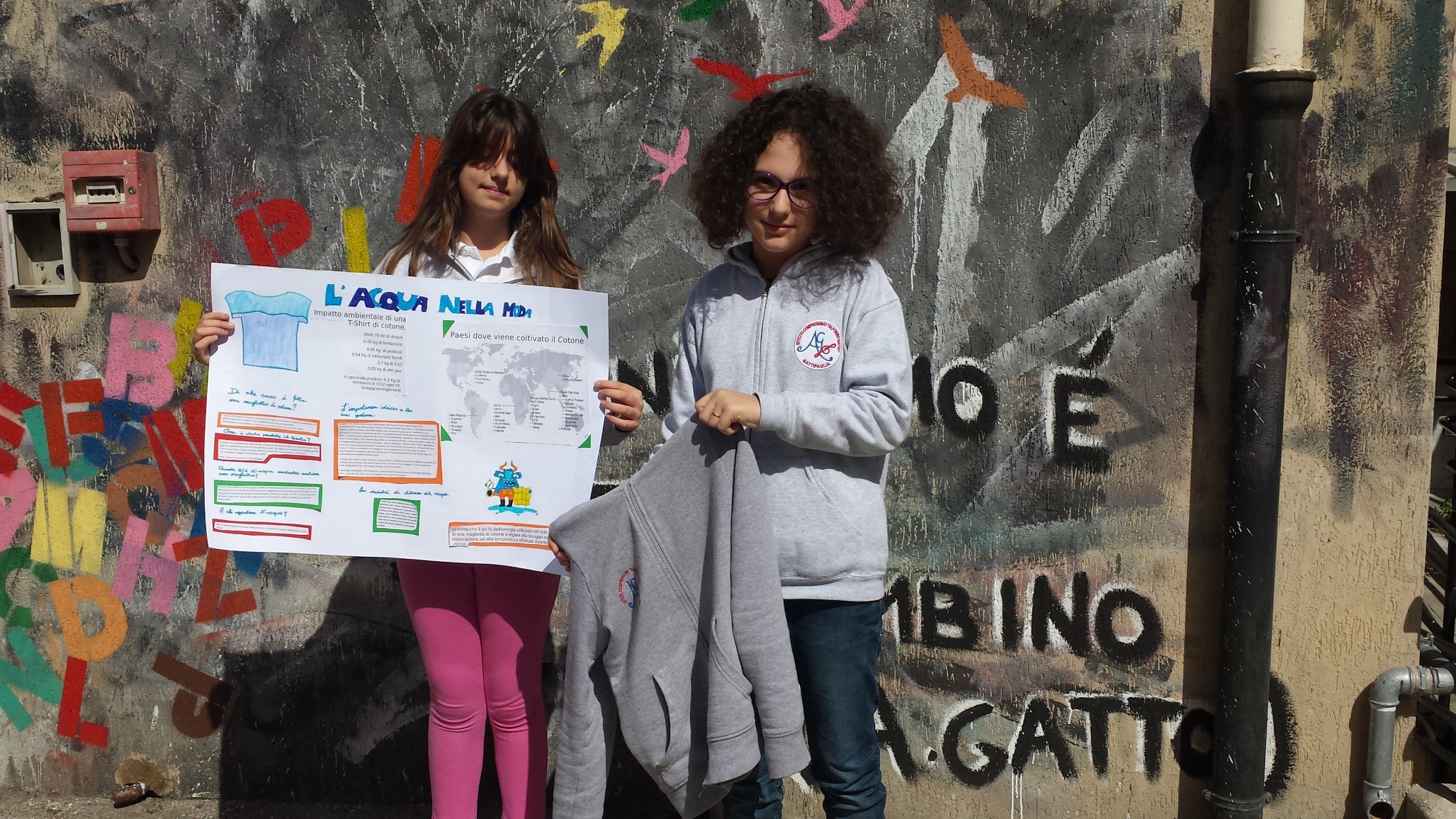 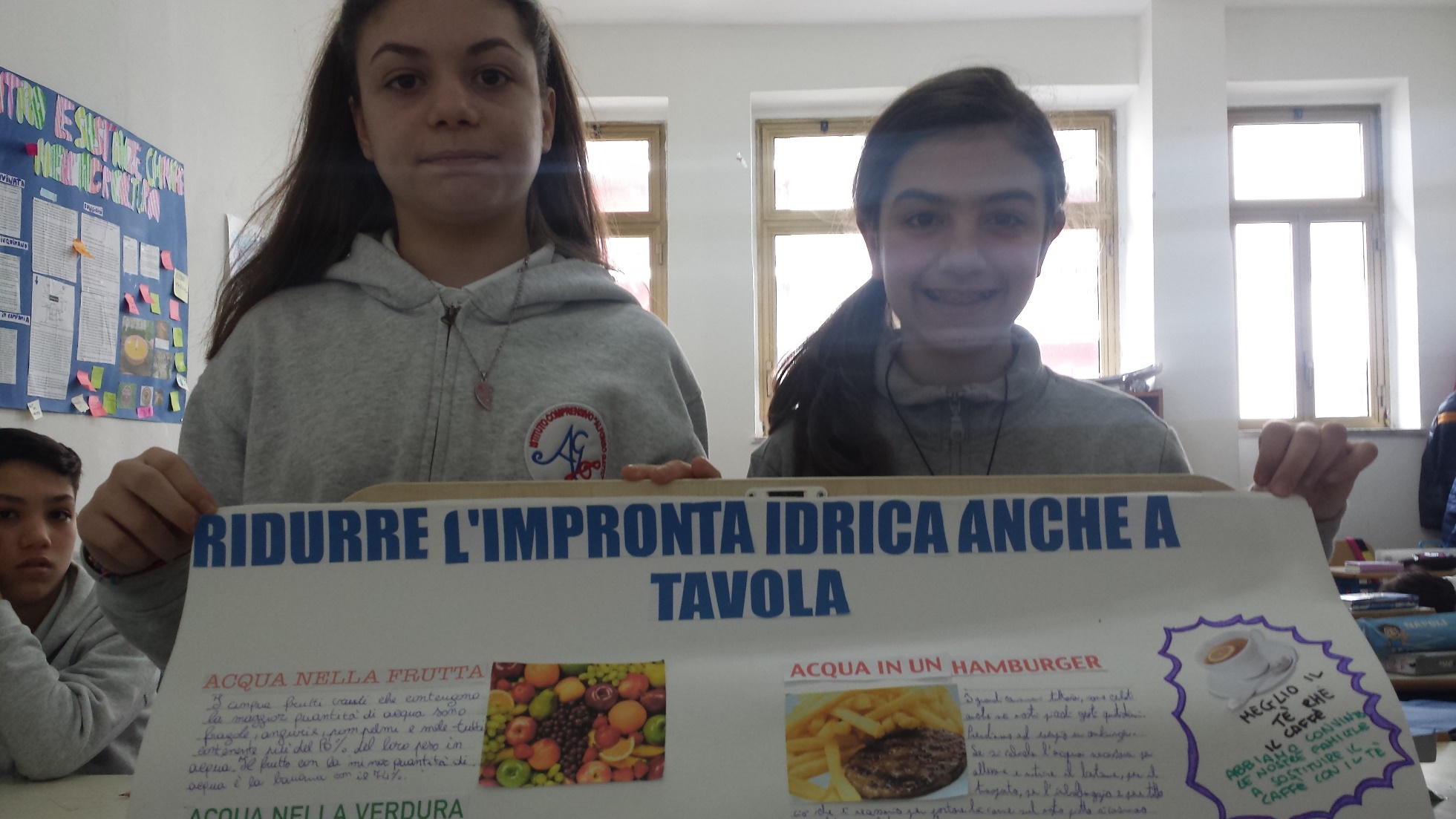 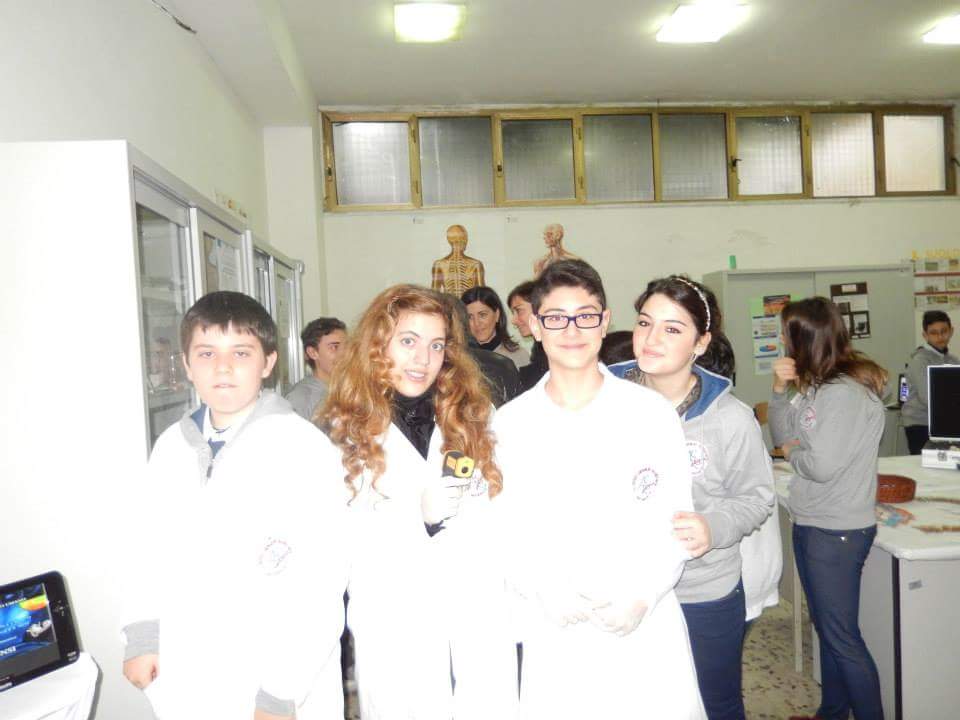 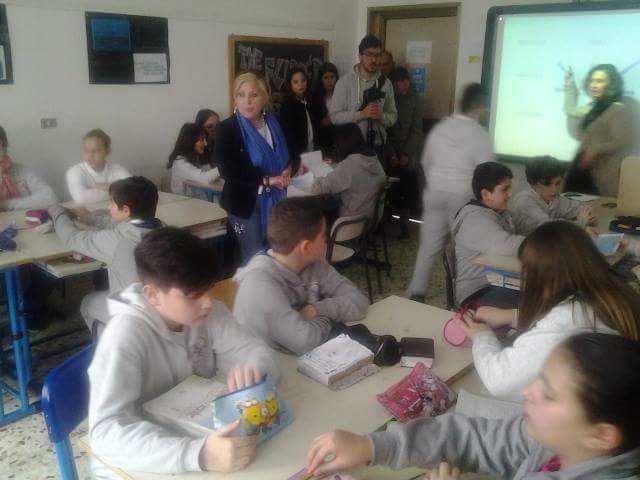 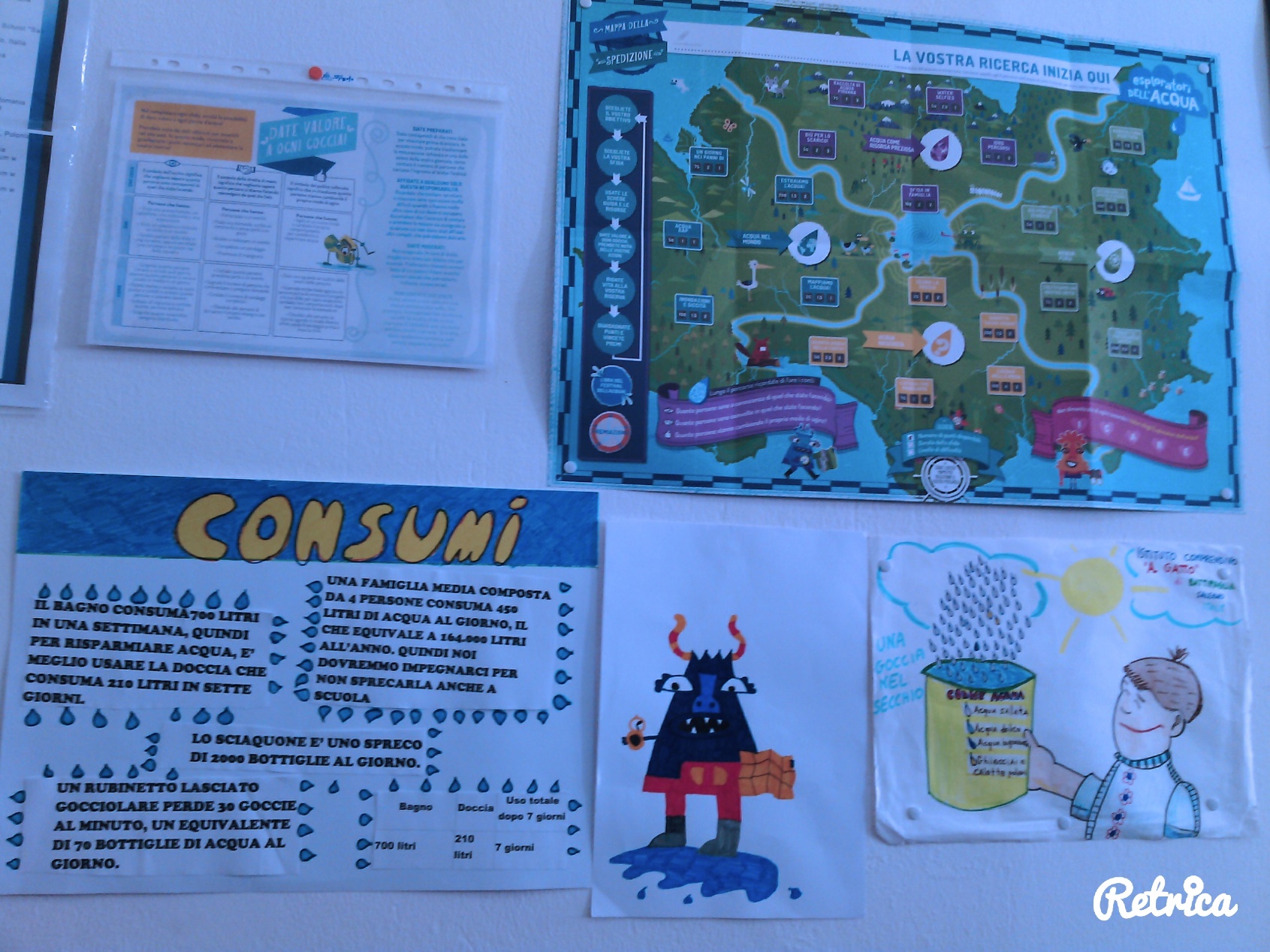 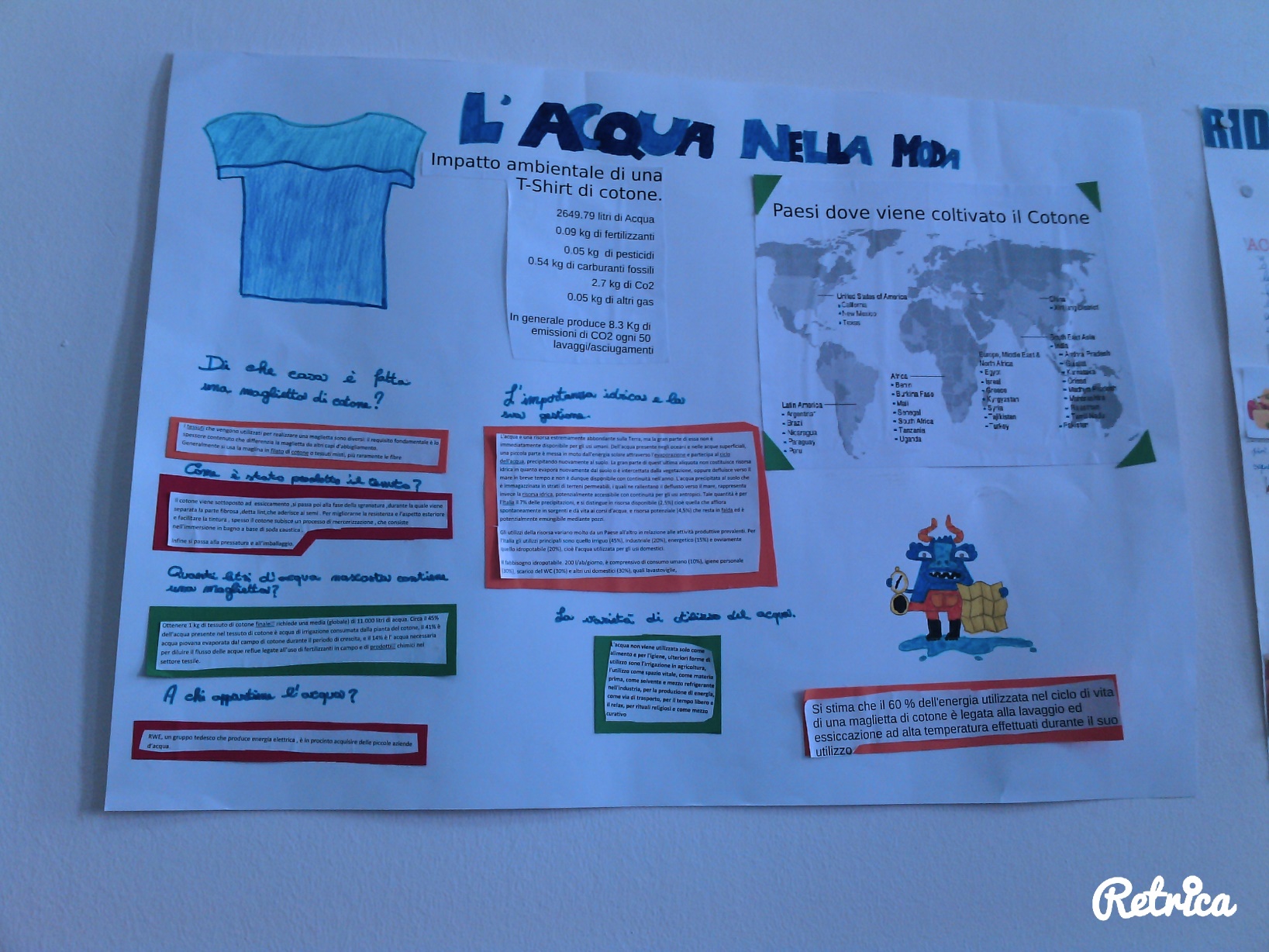 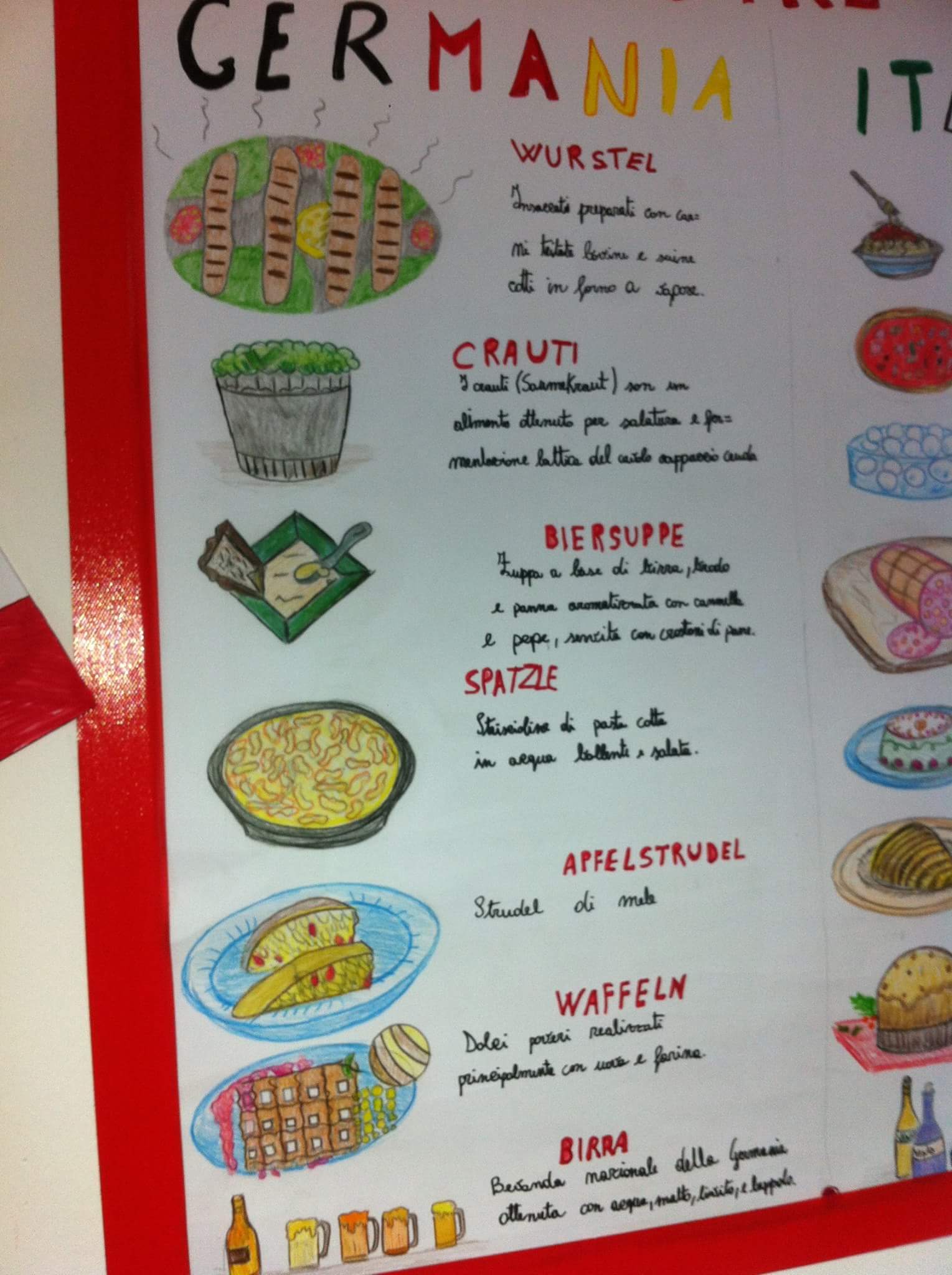 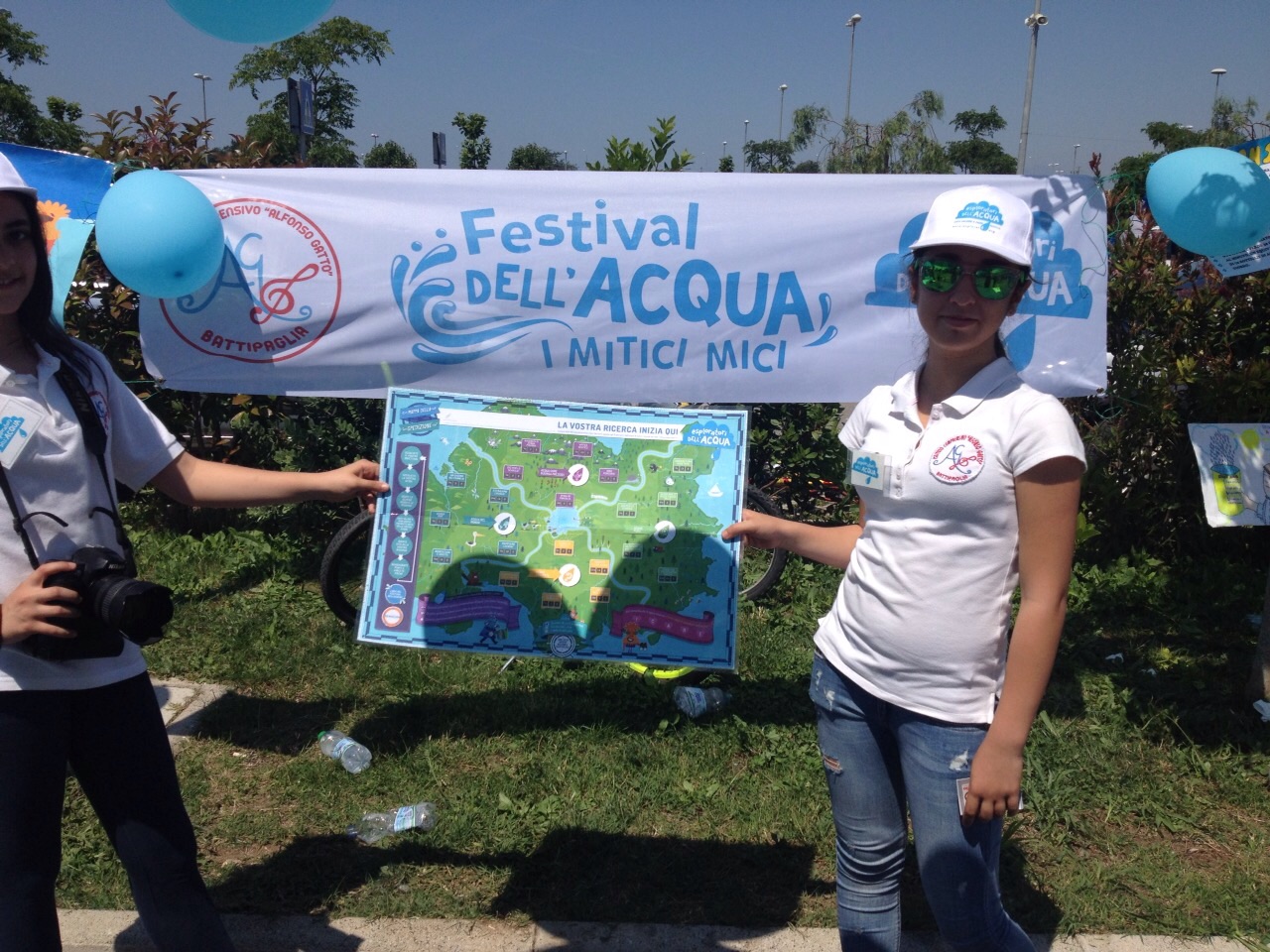 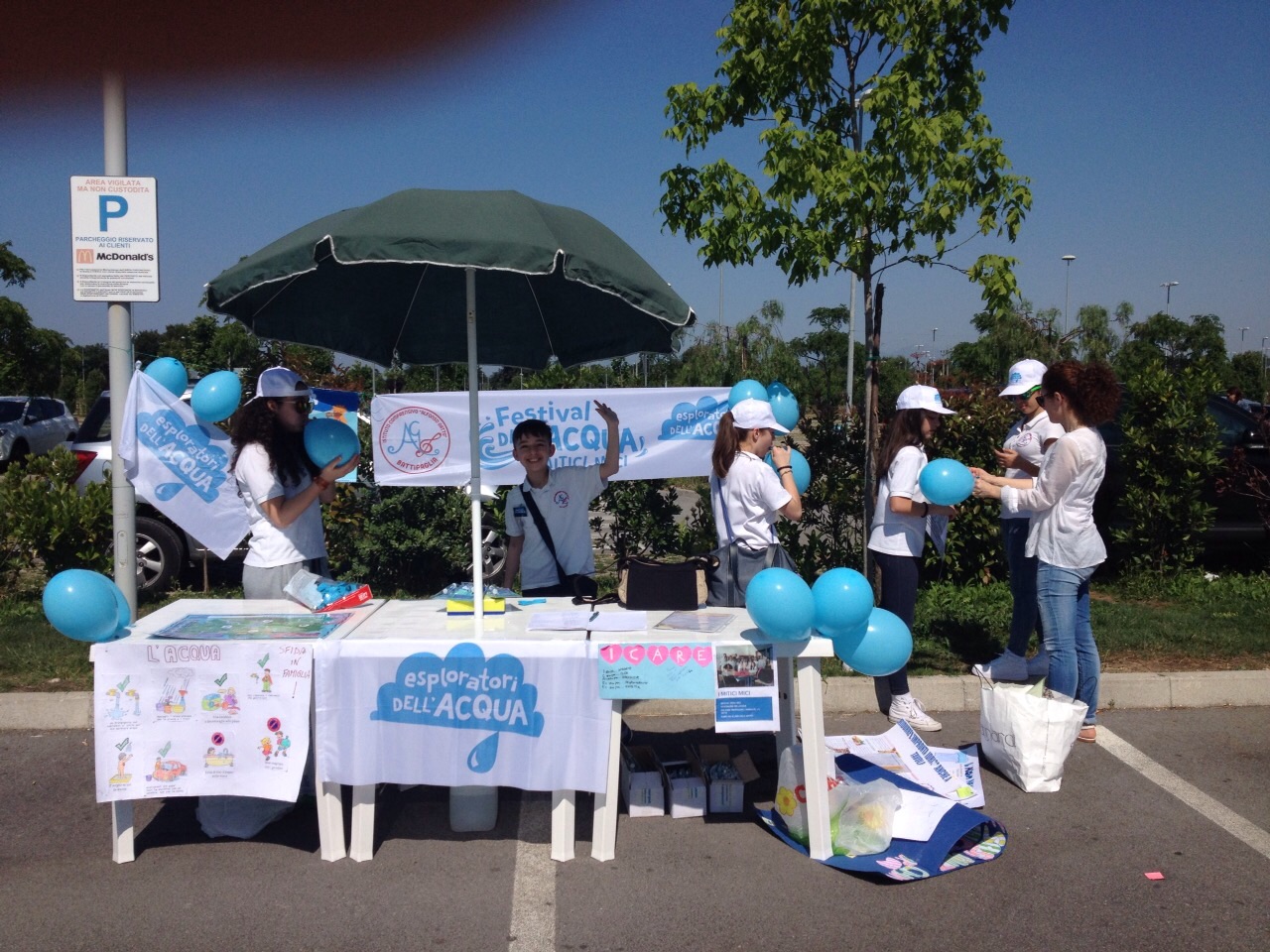 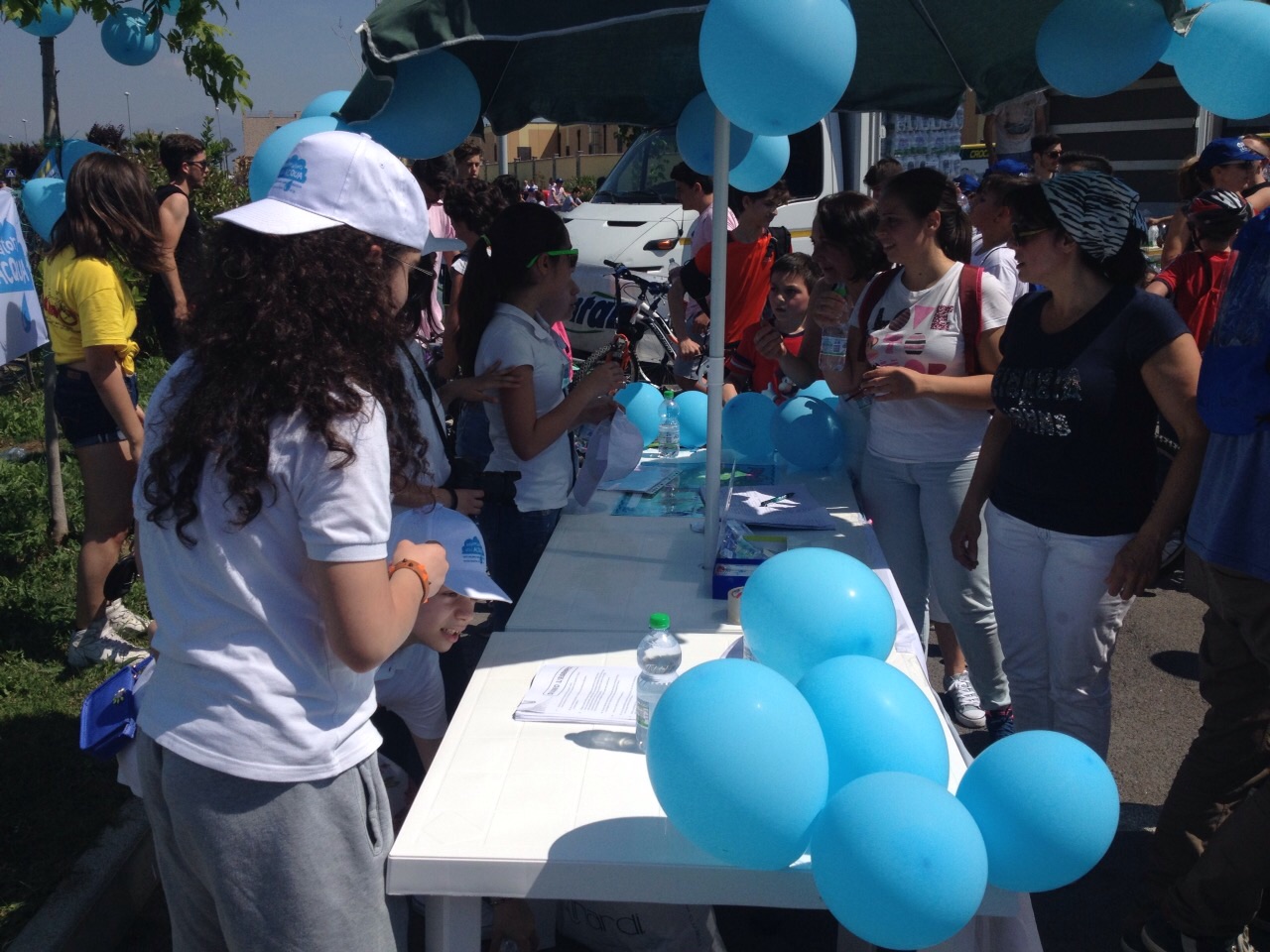 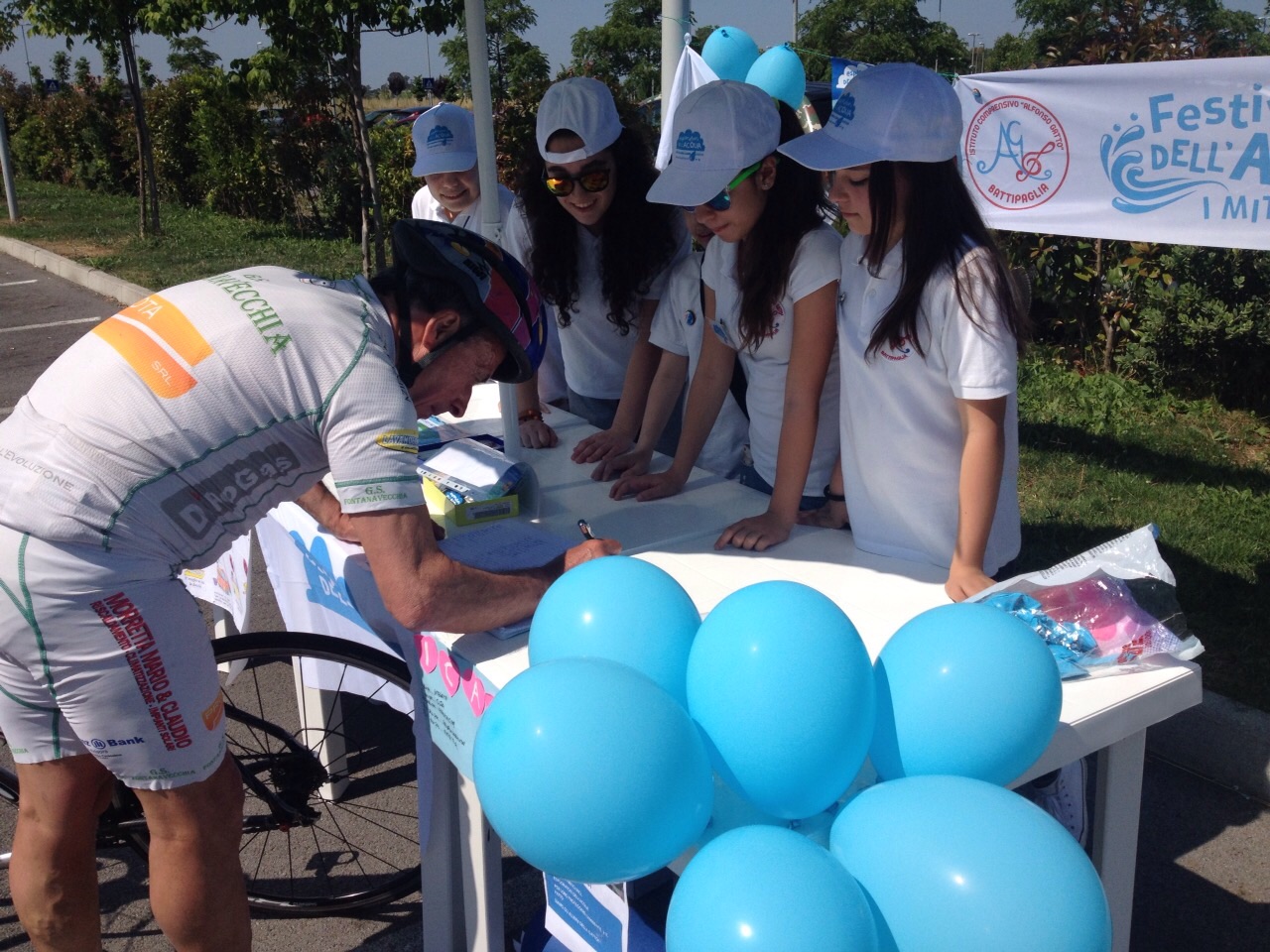 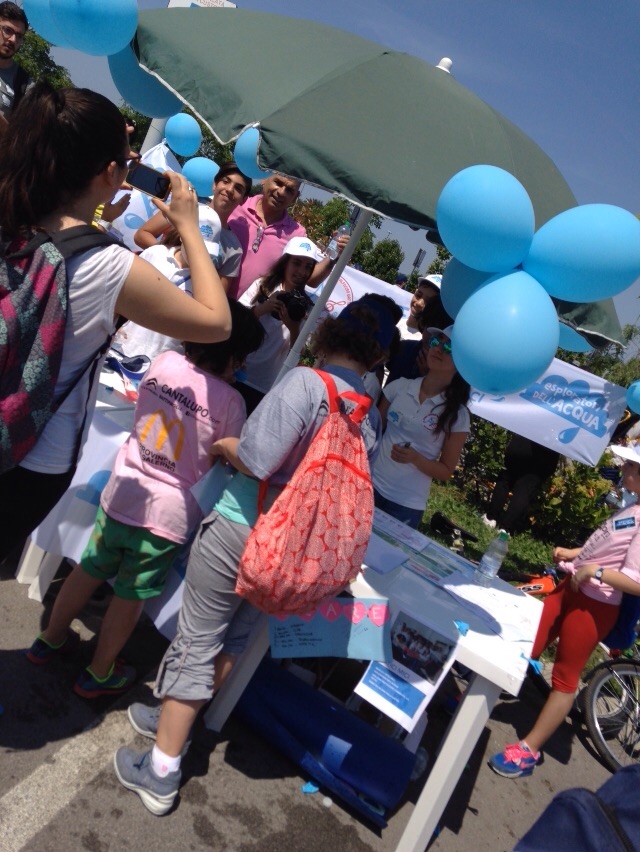 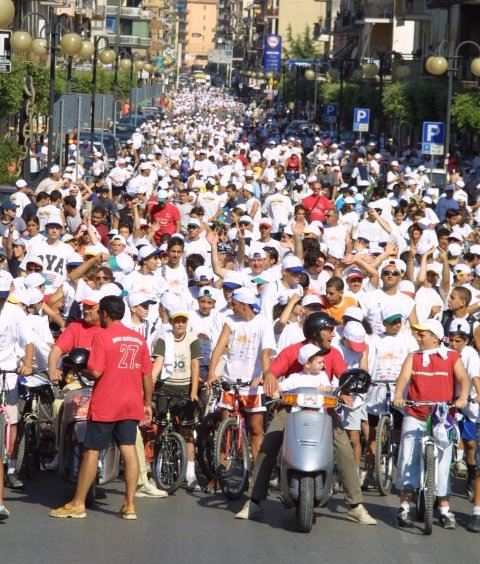 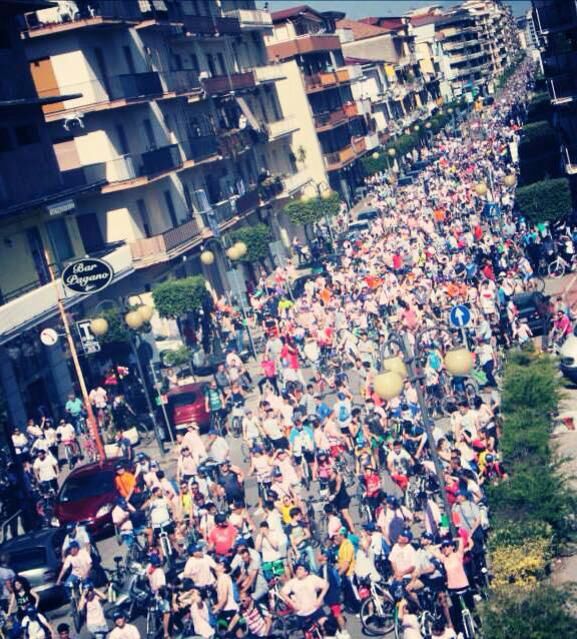 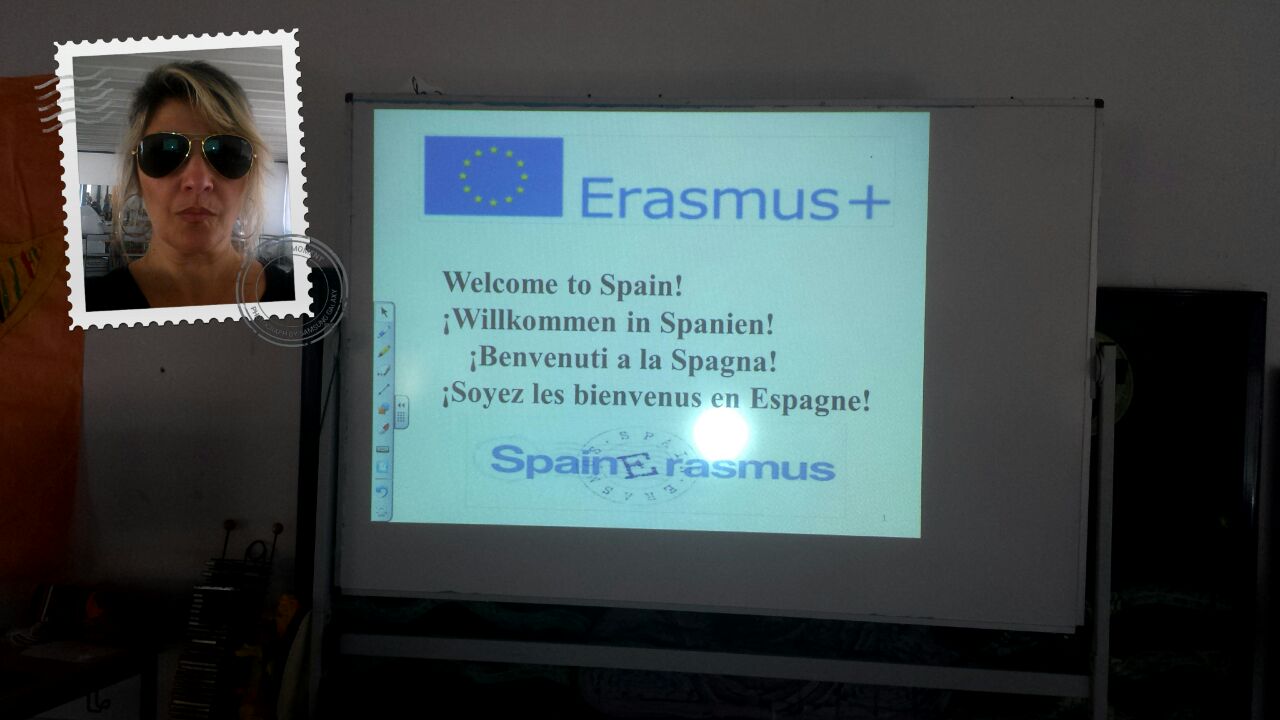 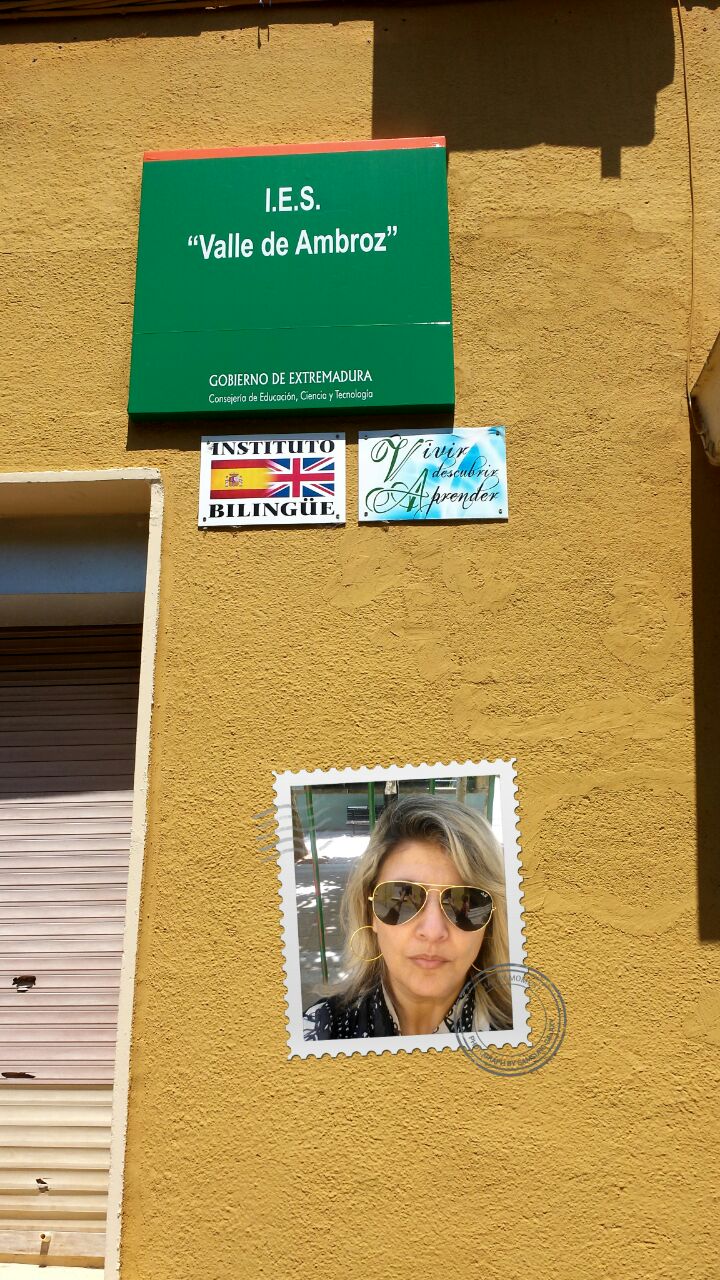 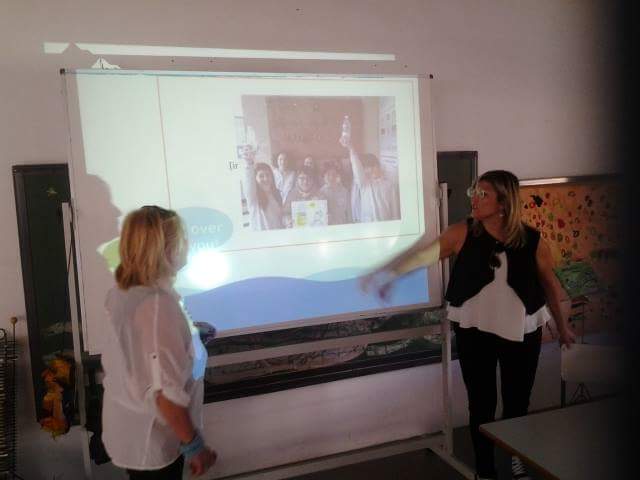 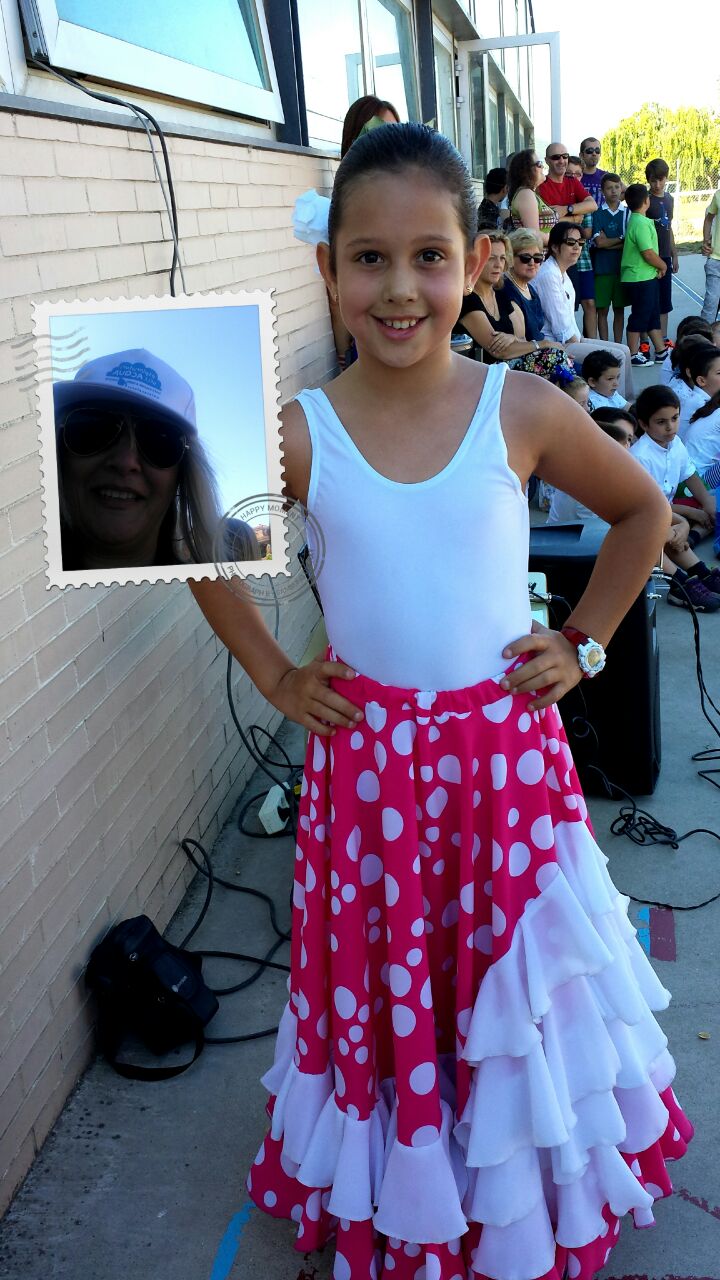 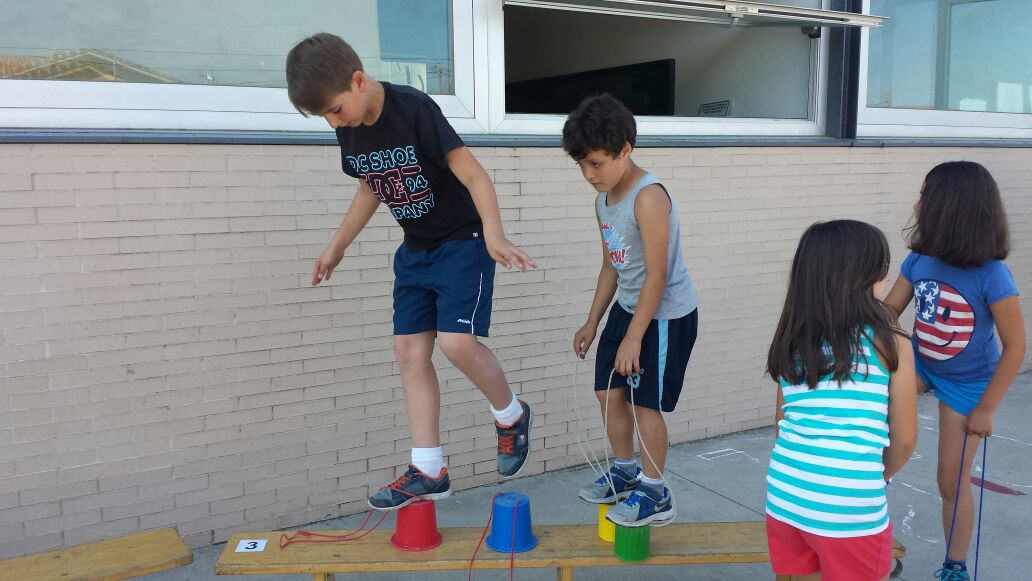 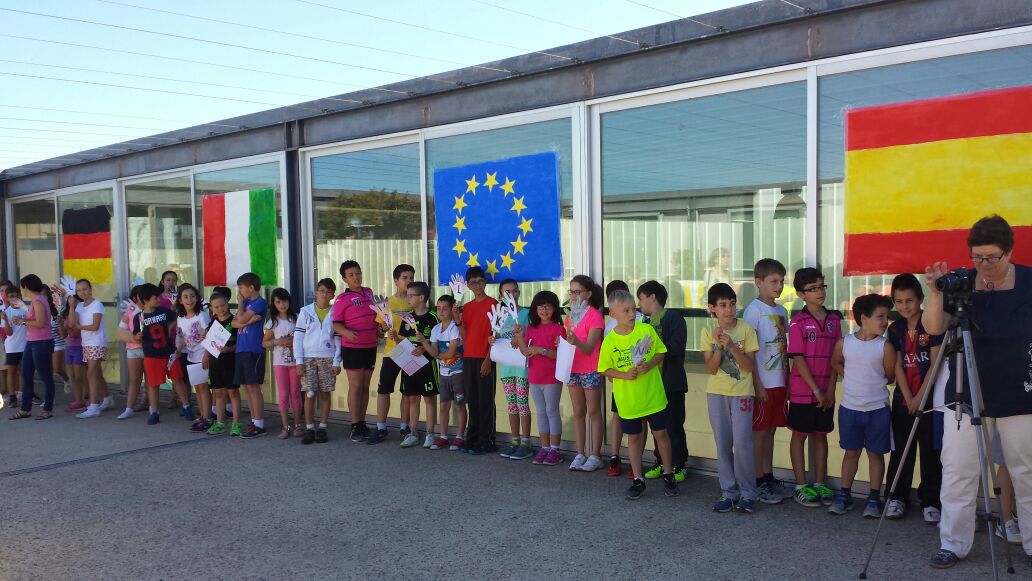 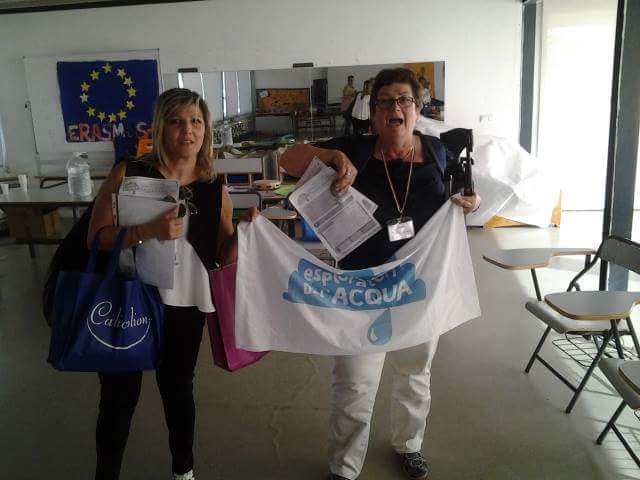 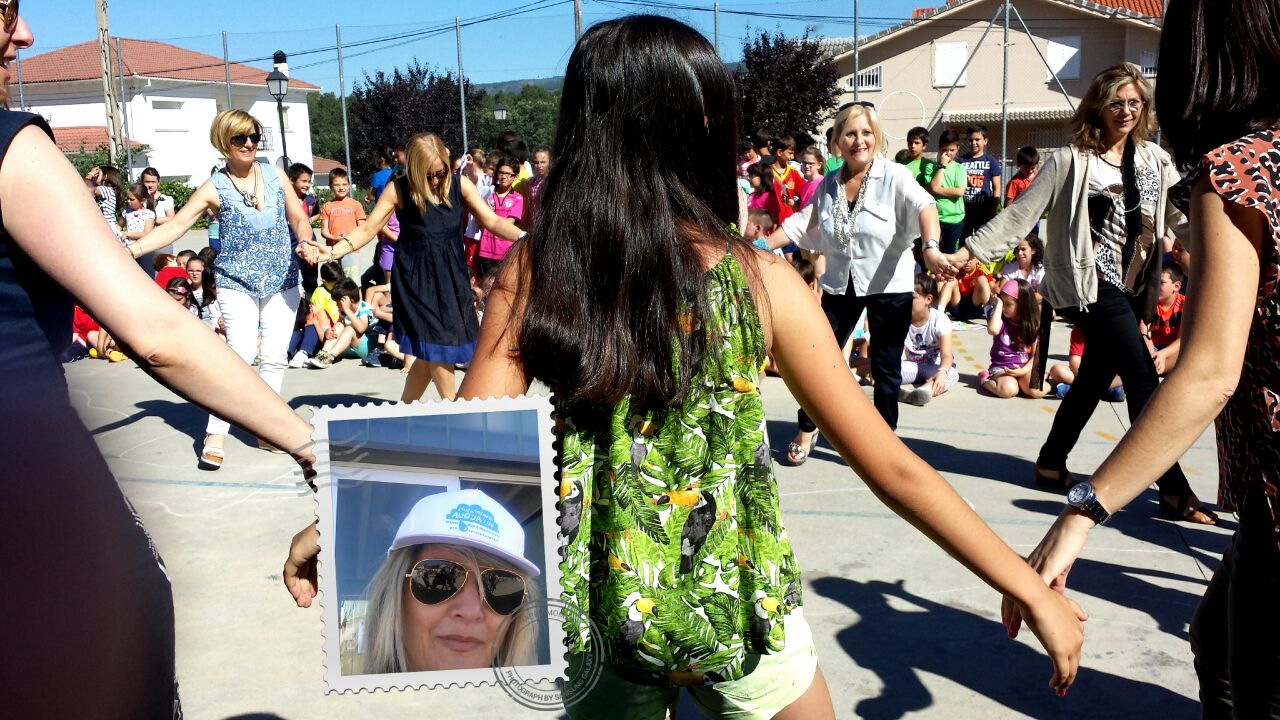